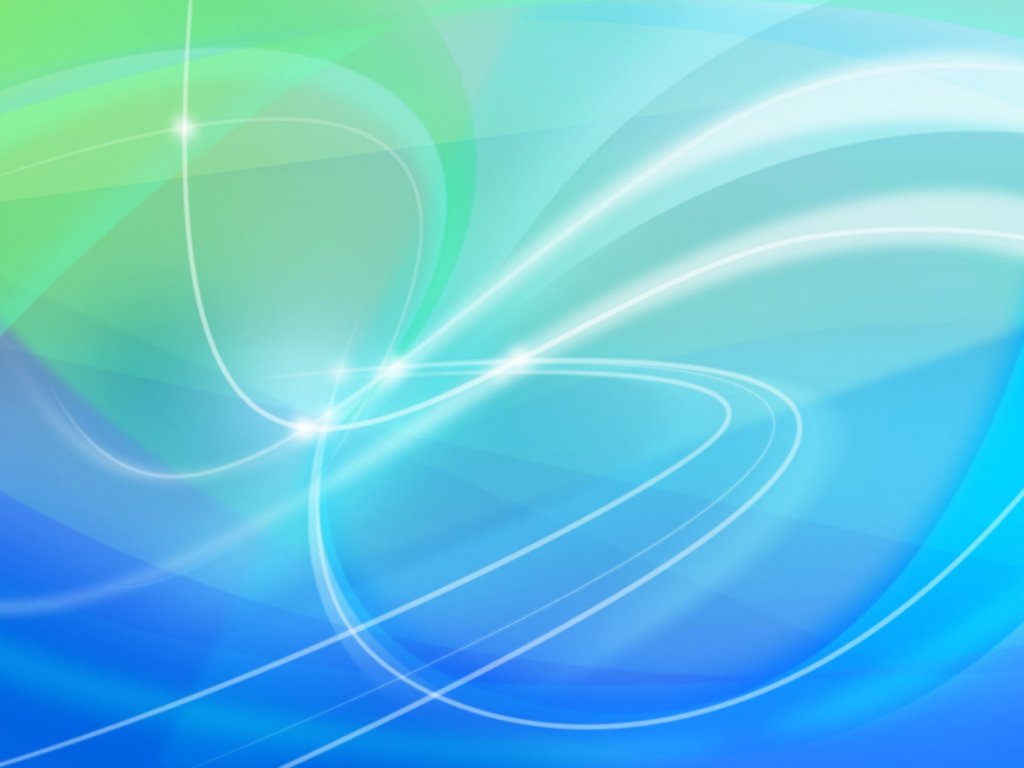 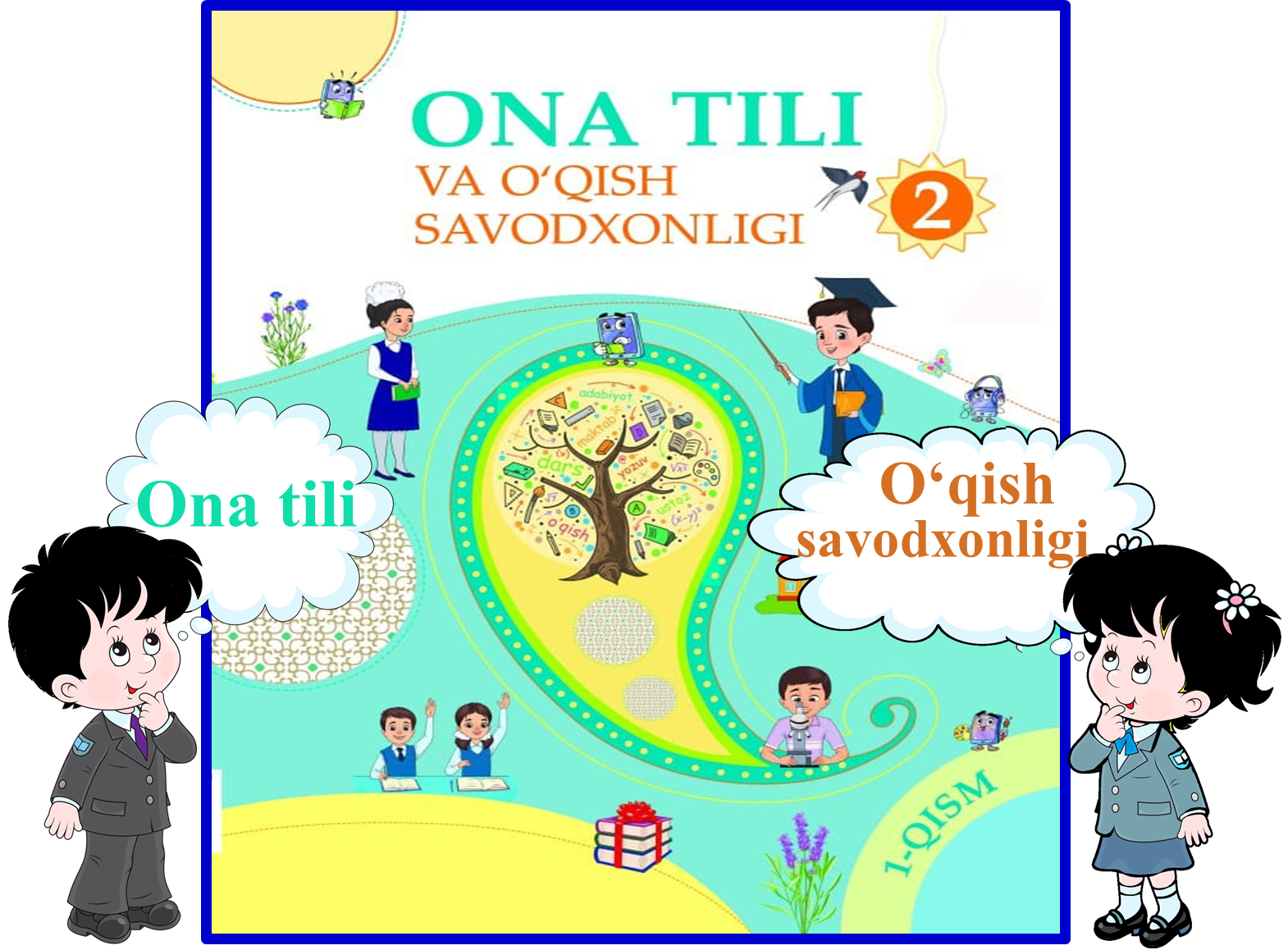 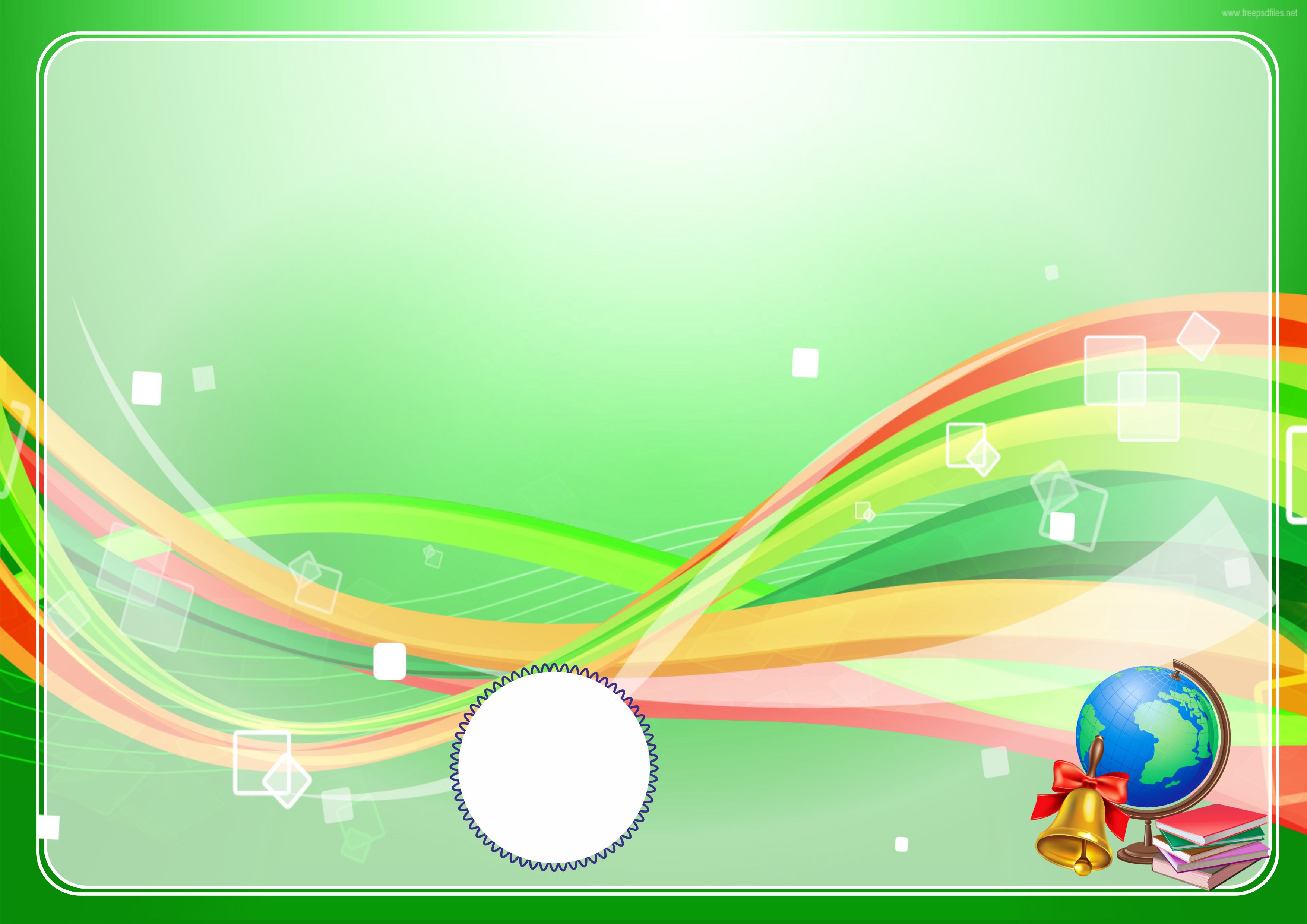 Mavzu: Vatanparvarlik nima?
Takrorlash
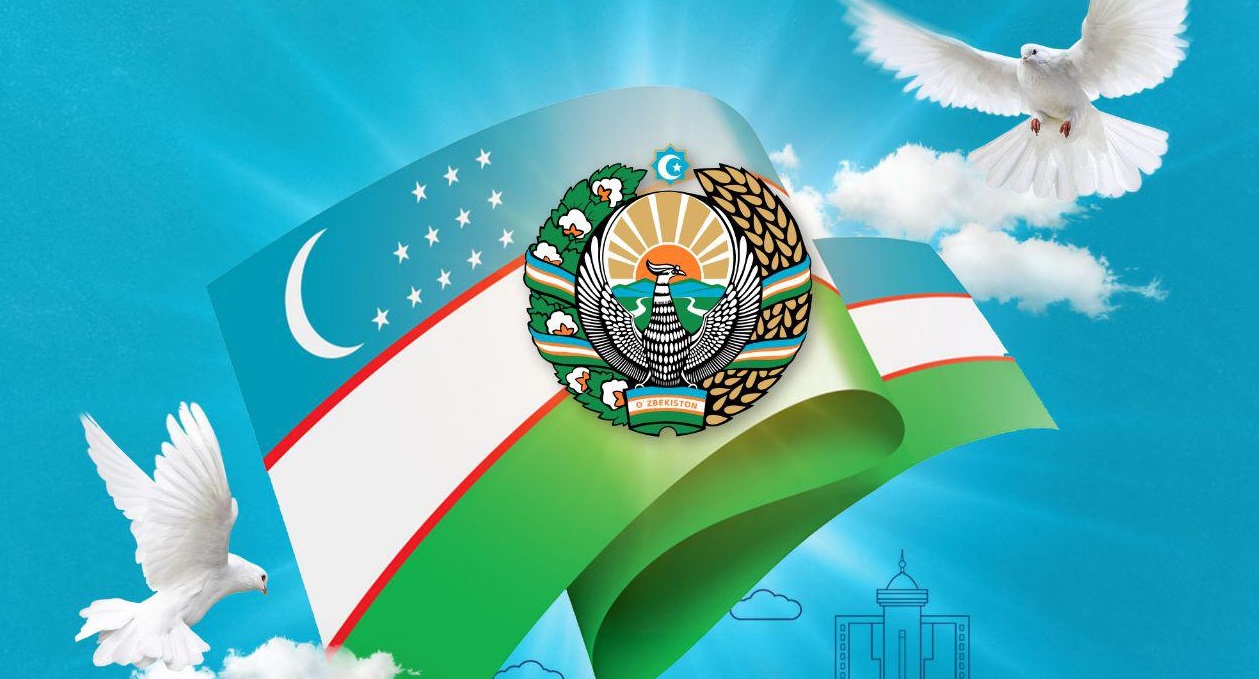 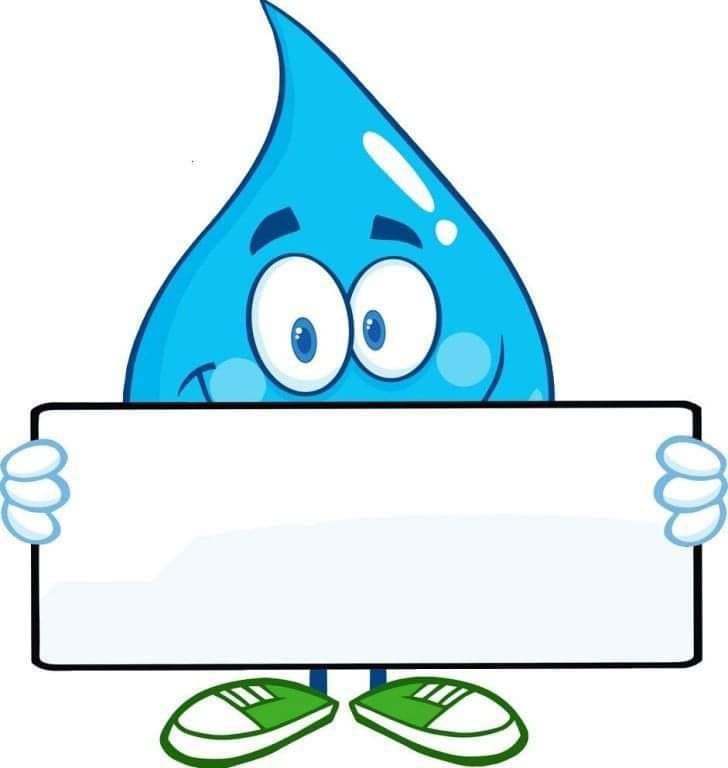 6-dars
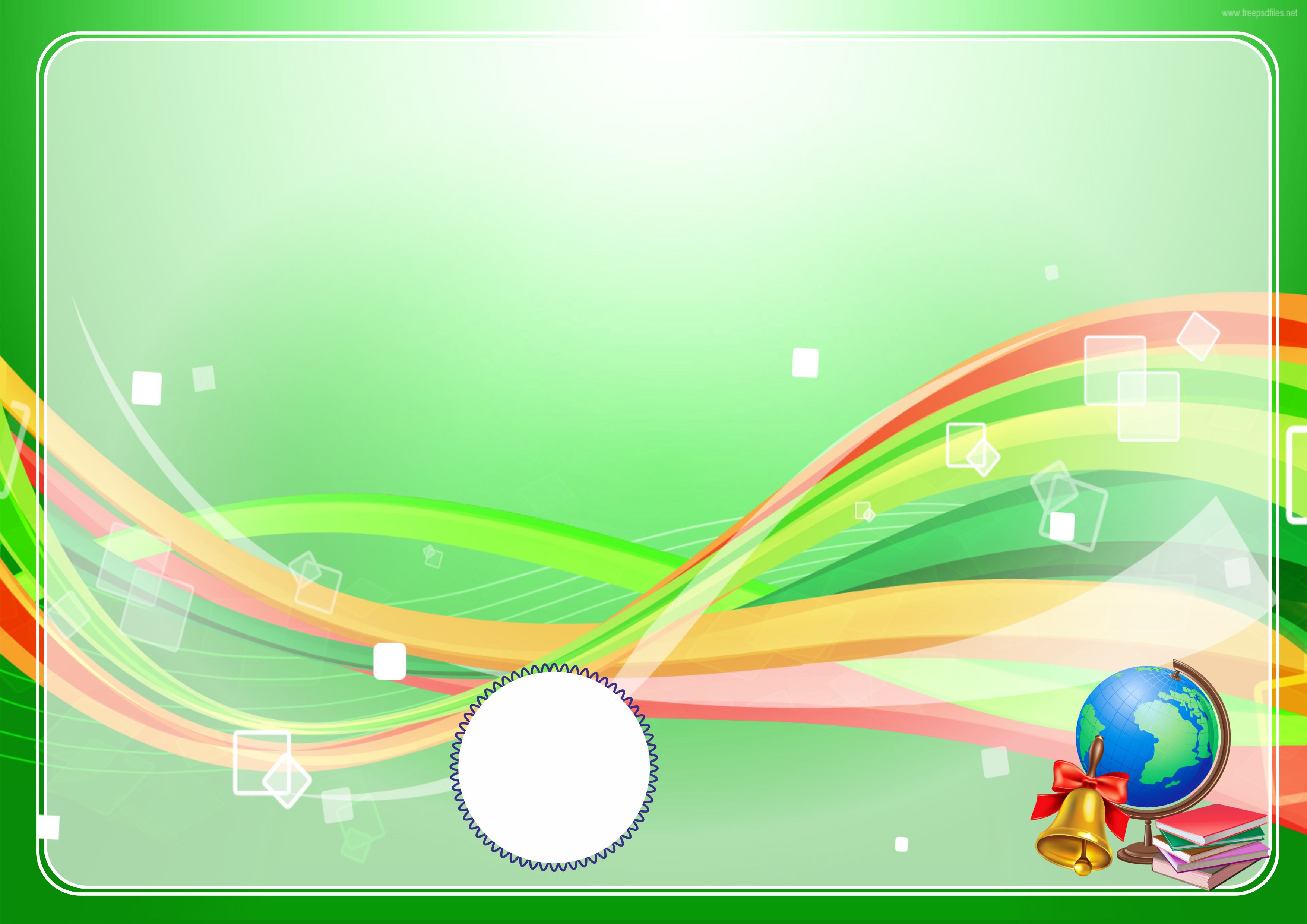 Birgalikda takrorlaymiz!
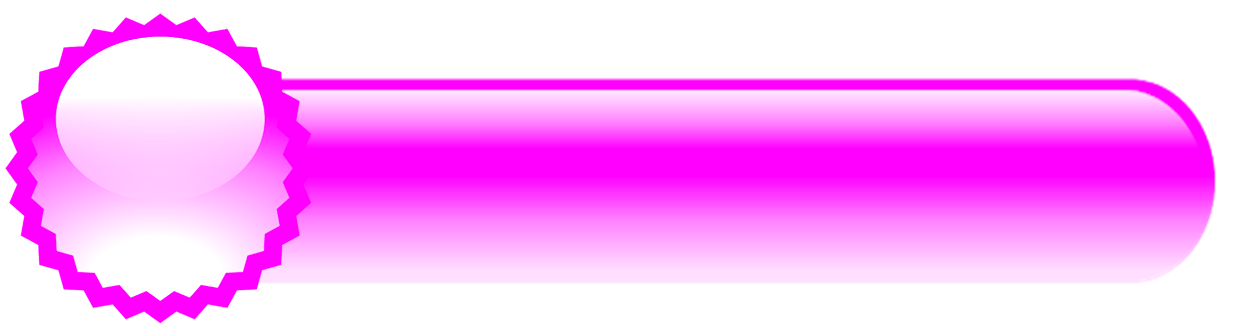 A
darslarda faol 
ishtirok etish
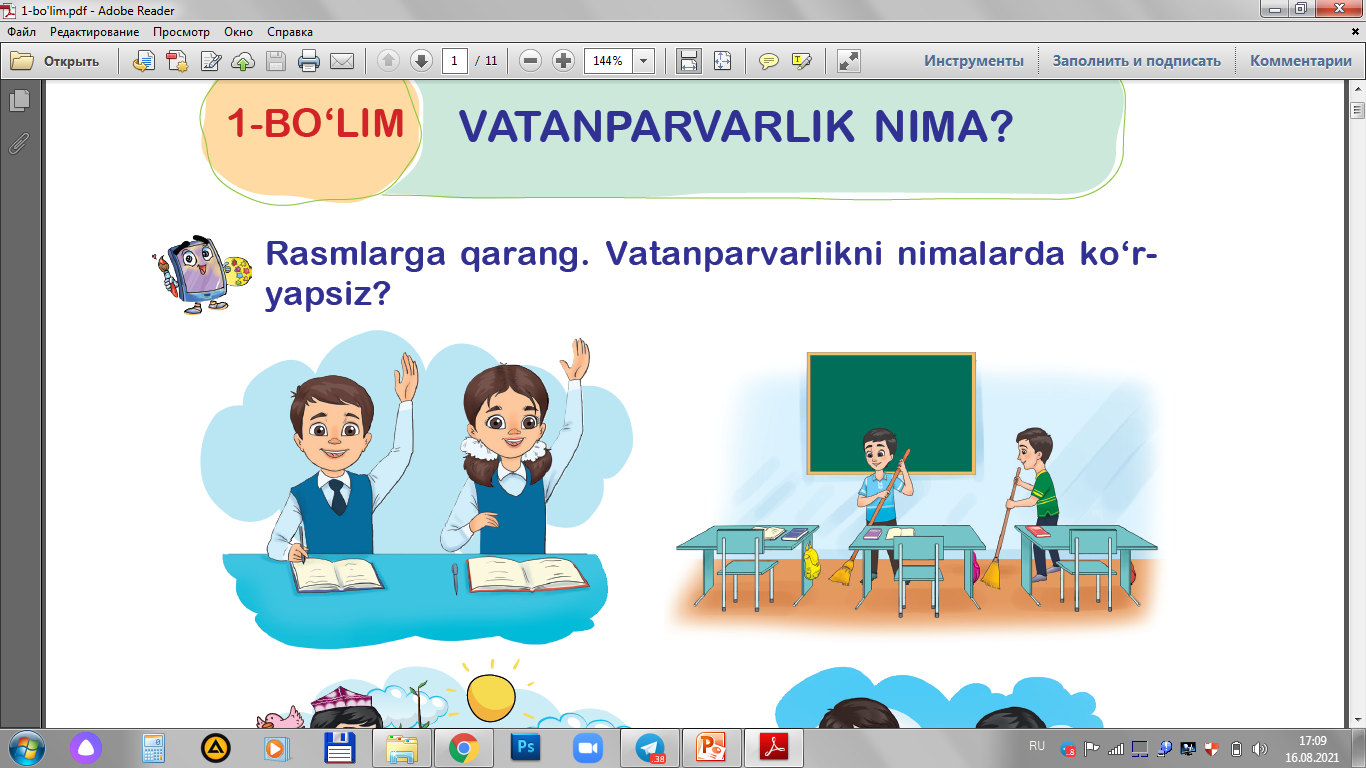 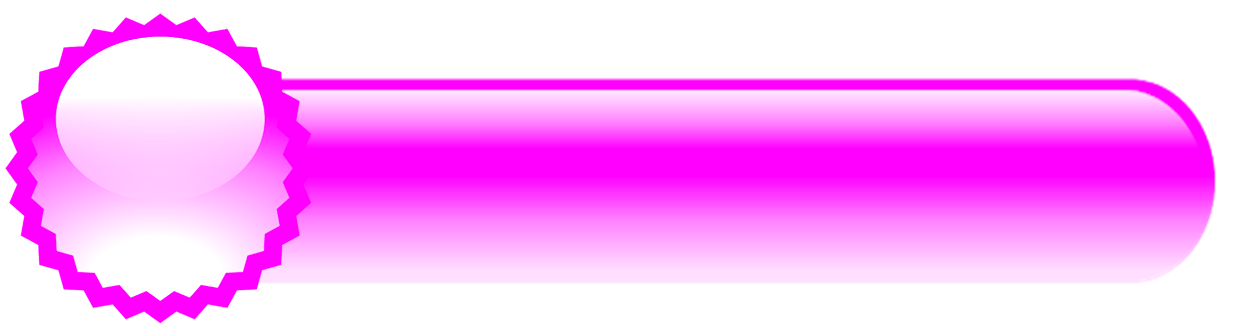 tabiatni muhofaza qilish
B
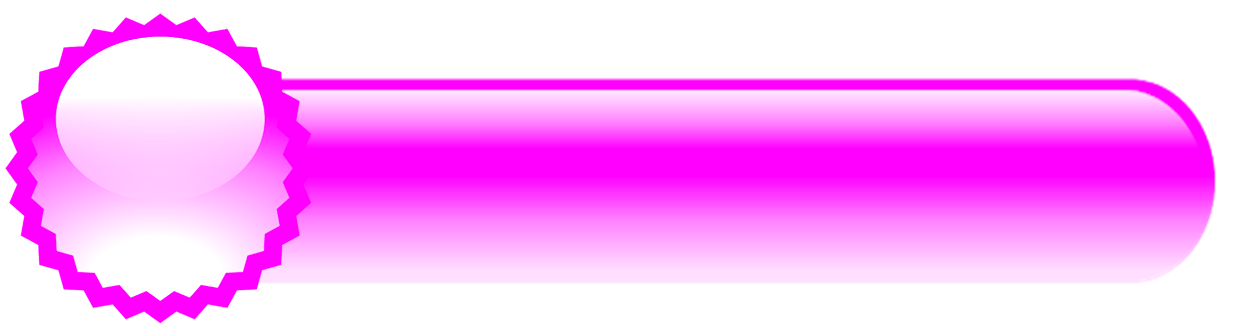 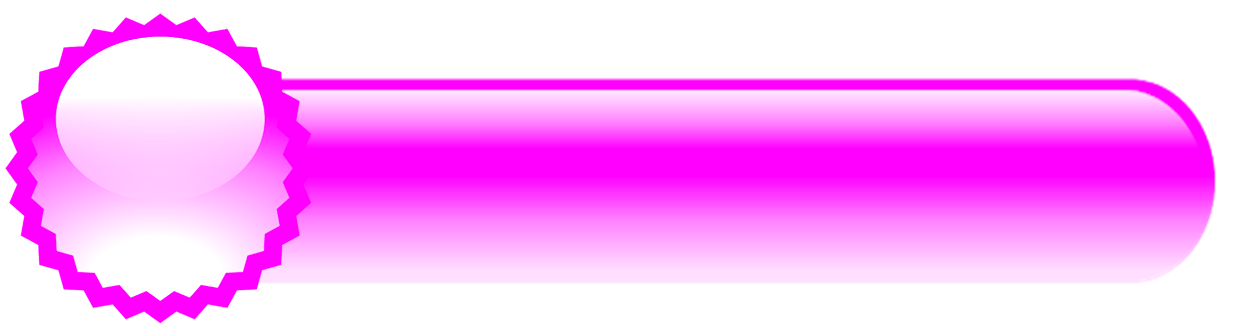 sinf xonalarini toza 
va ozoda tutish
sinf xonalarini toza 
va ozoda tutish
D
D
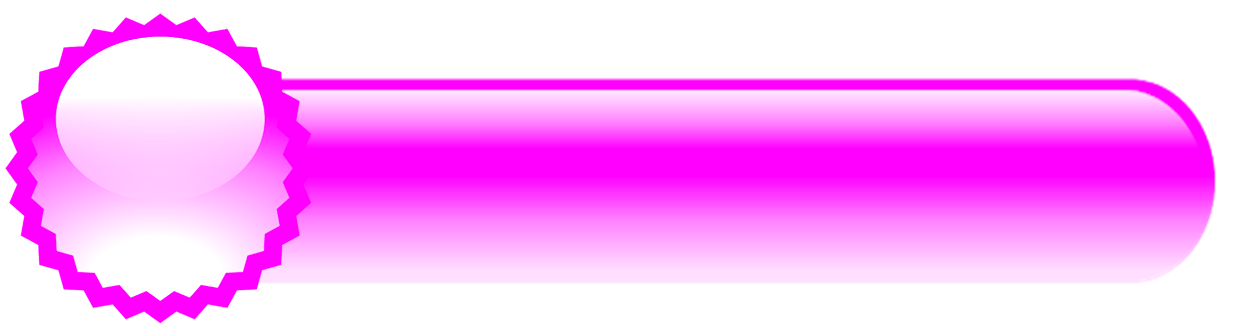 atrofni chiqindilar-
dan tozalash
E
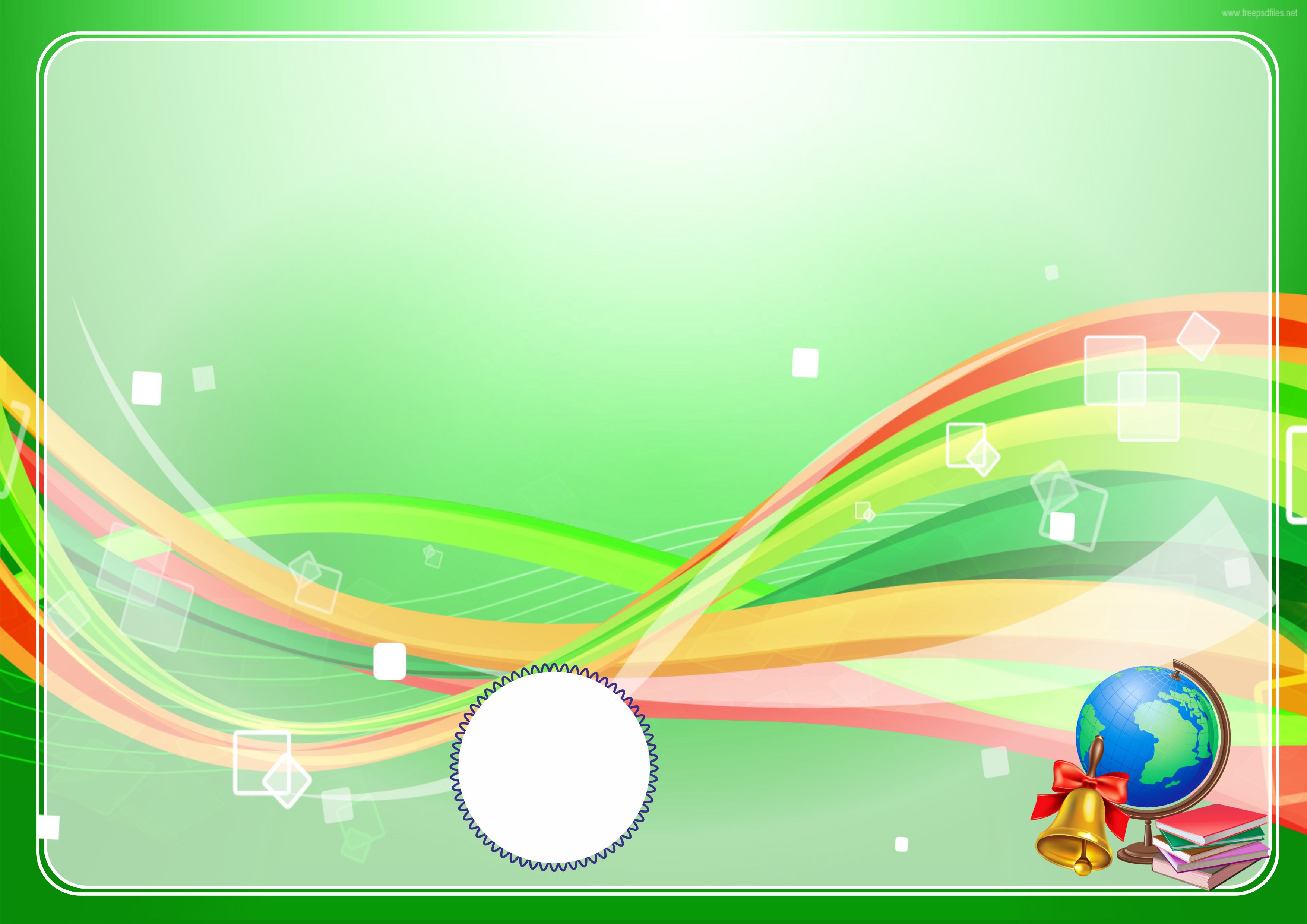 Birgalikda takrorlaymiz!
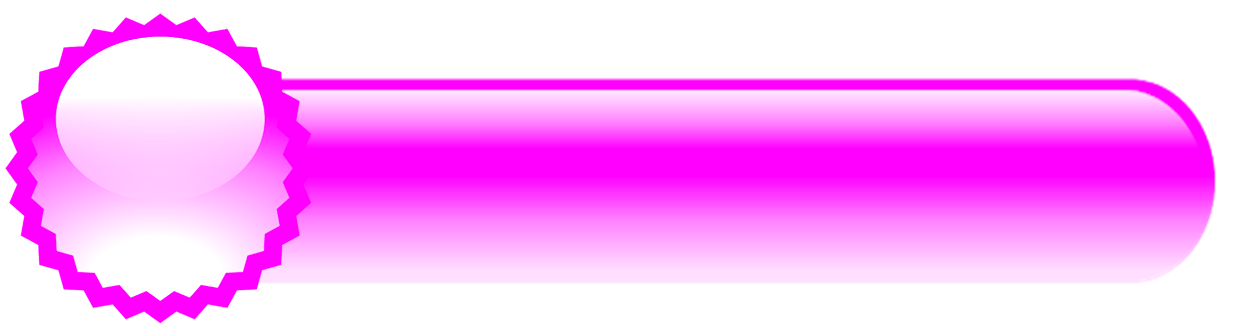 A
darslarda faol 
ishtirok etish
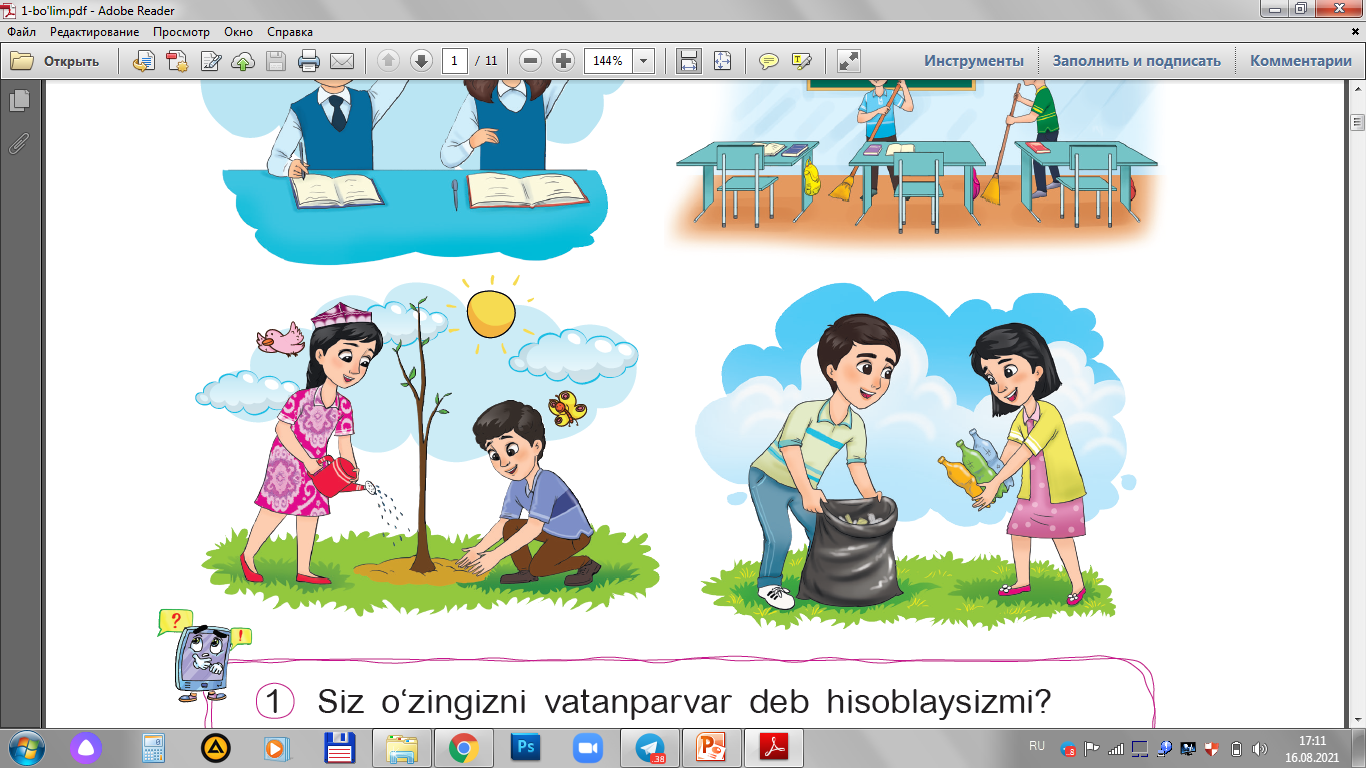 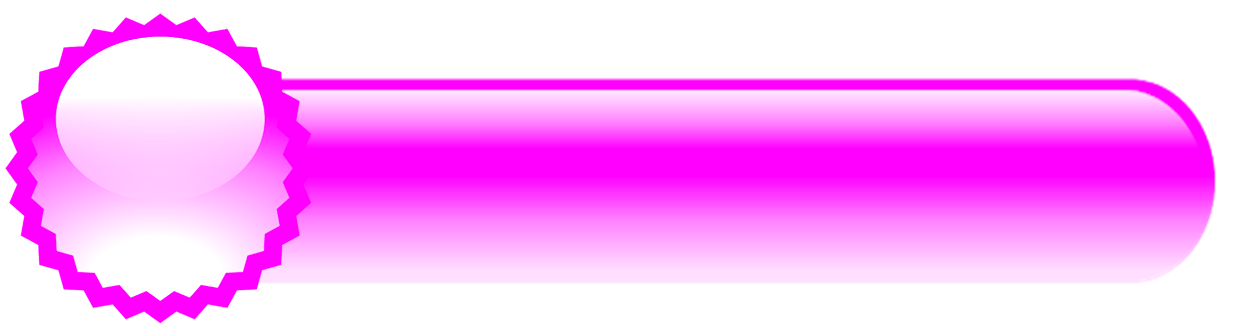 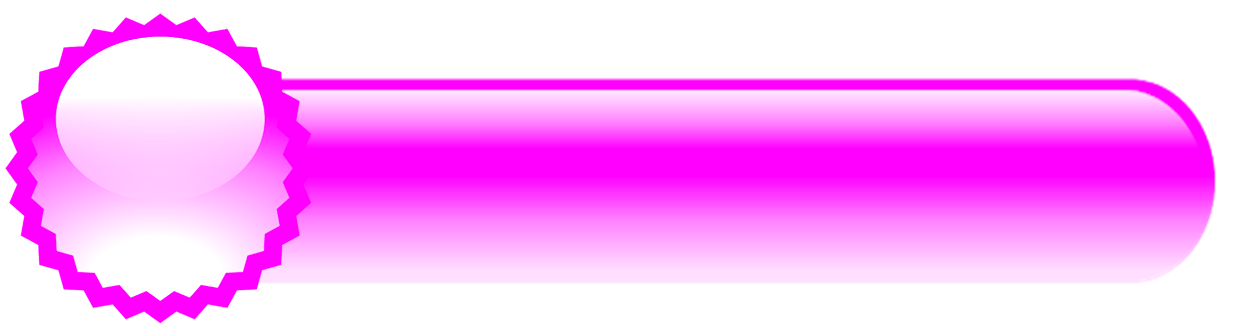 tabiatni muhofaza qilish
tabiatni muhofaza qilish
B
B
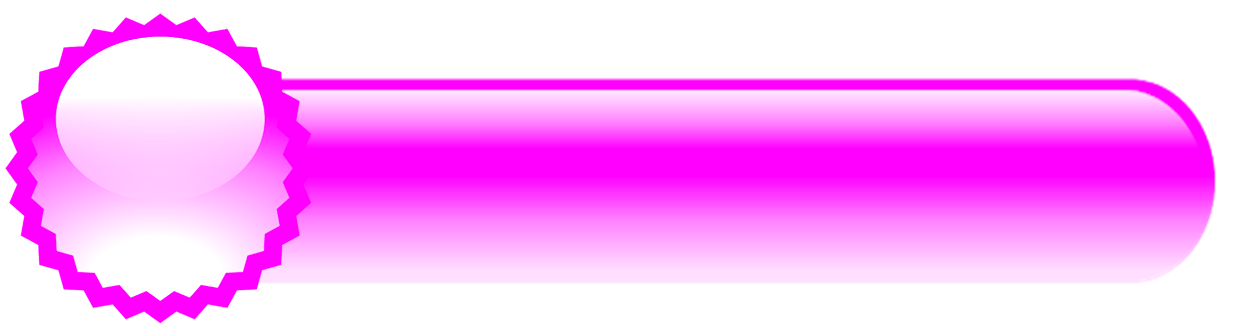 sinf xonalarini toza 
va ozoda tutish
D
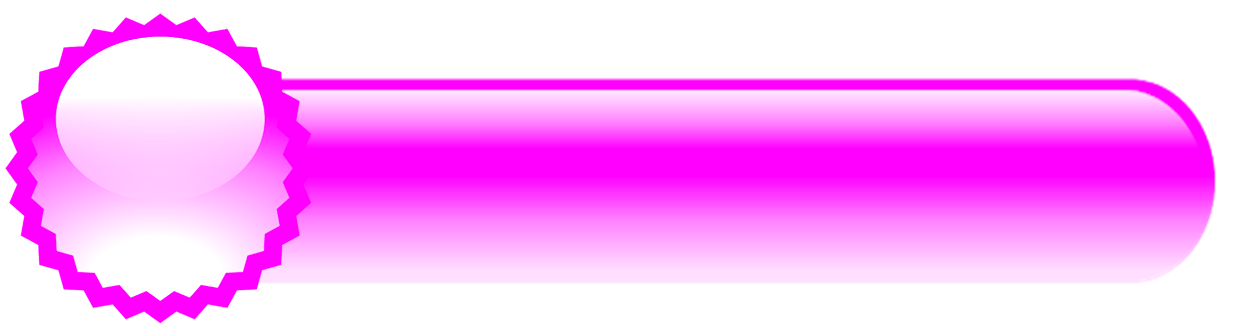 atrofni chiqindilar-
dan tozalash
E
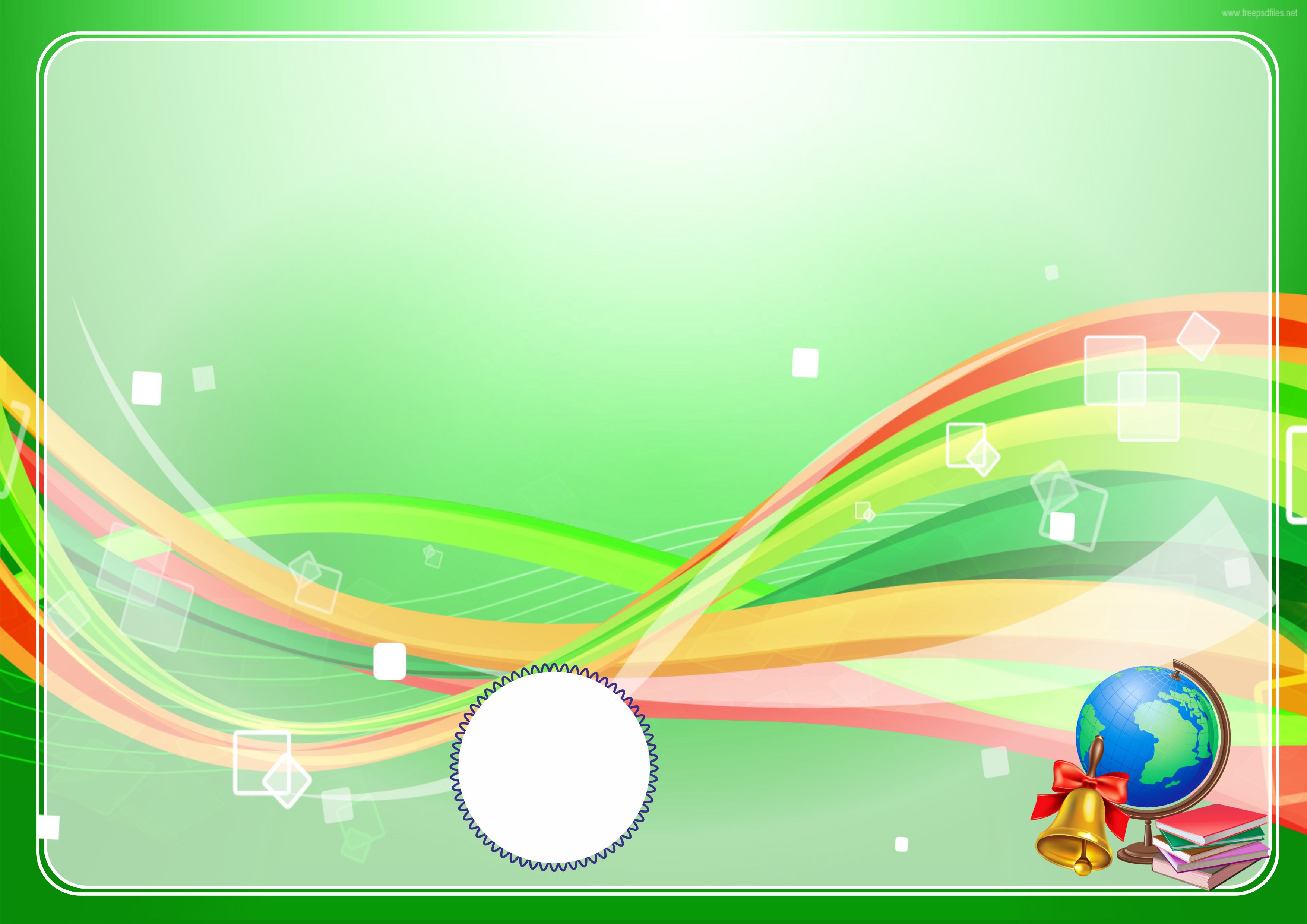 Birgalikda takrorlaymiz!
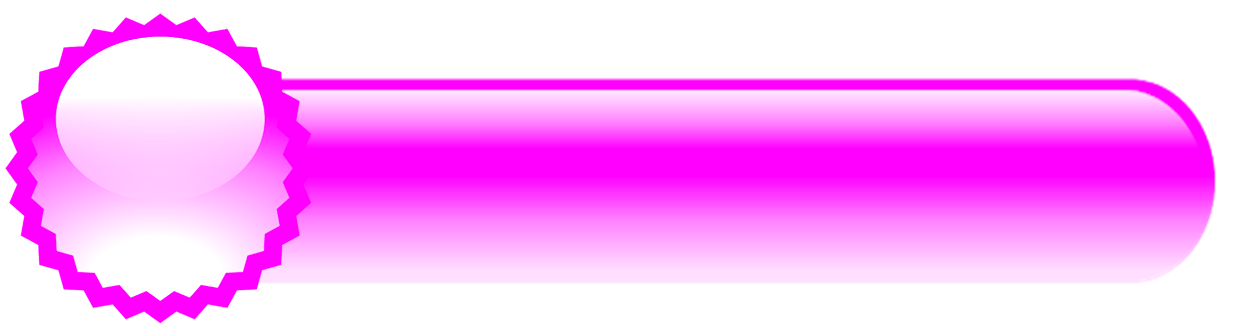 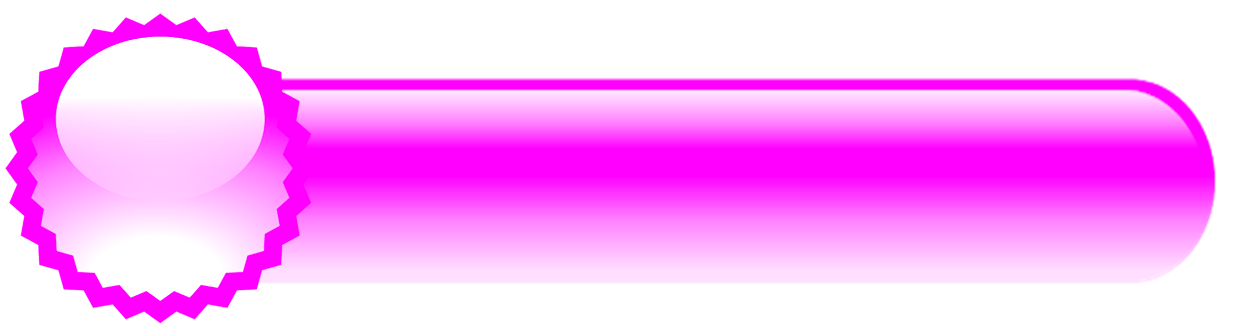 A
A
darslarda faol 
ishtirok etish
darslarda faol 
ishtirok etish
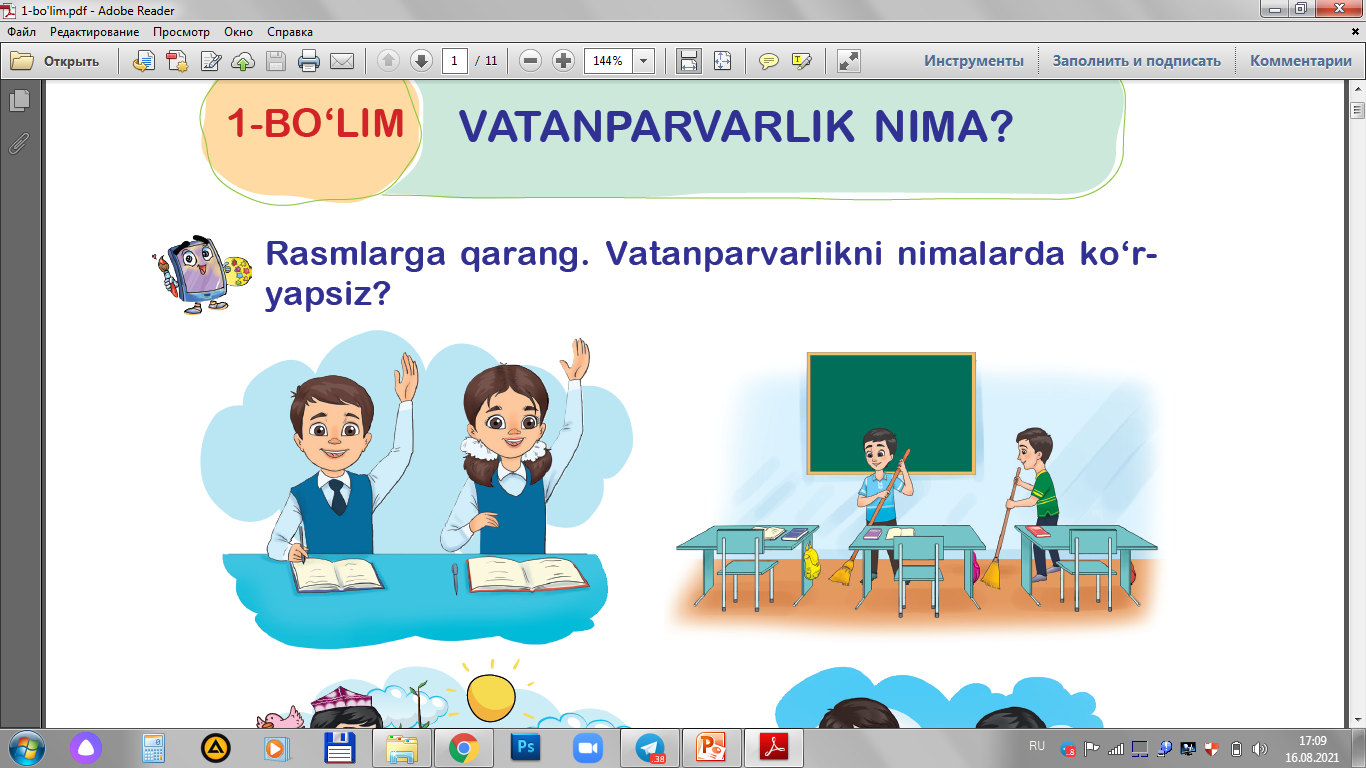 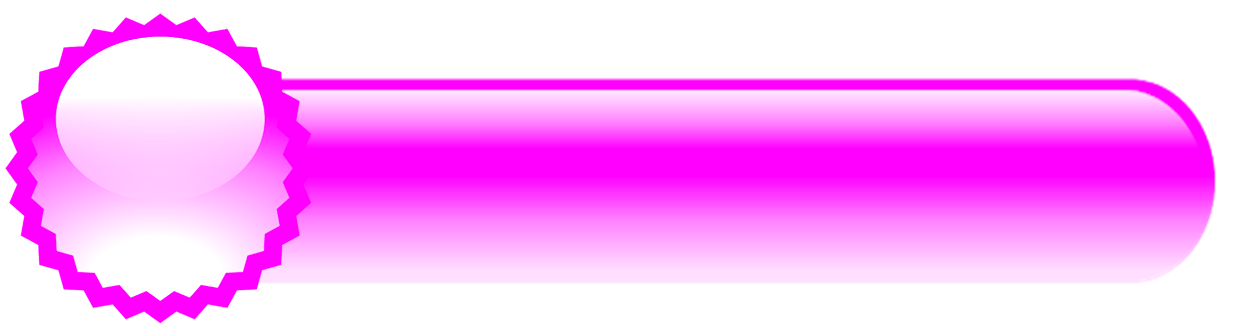 tabiatni muhofaza qilish
B
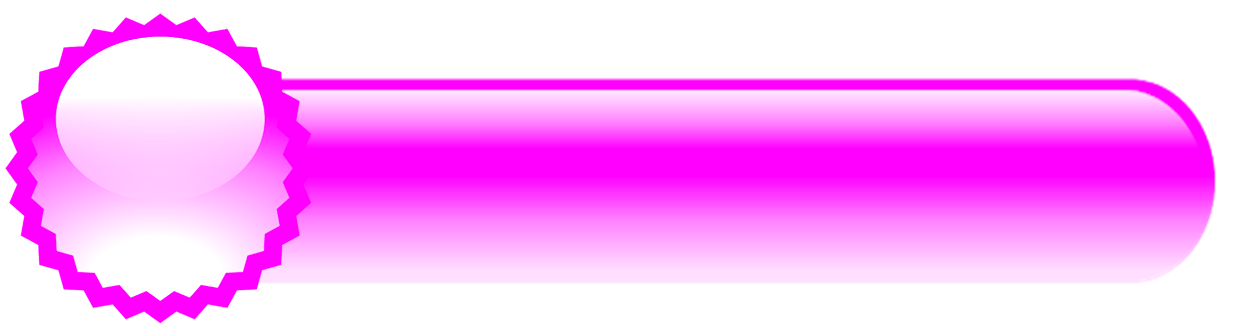 sinf xonalarini toza 
va ozoda tutish
D
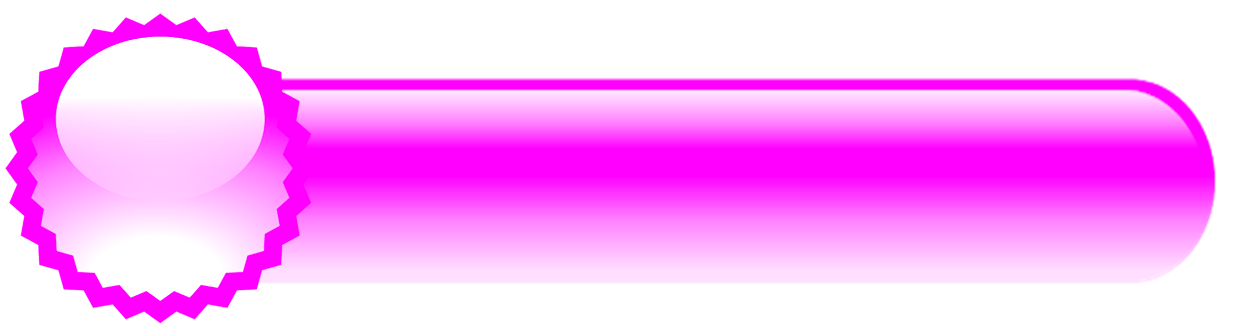 atrofni chiqindilar-
dan tozalash
E
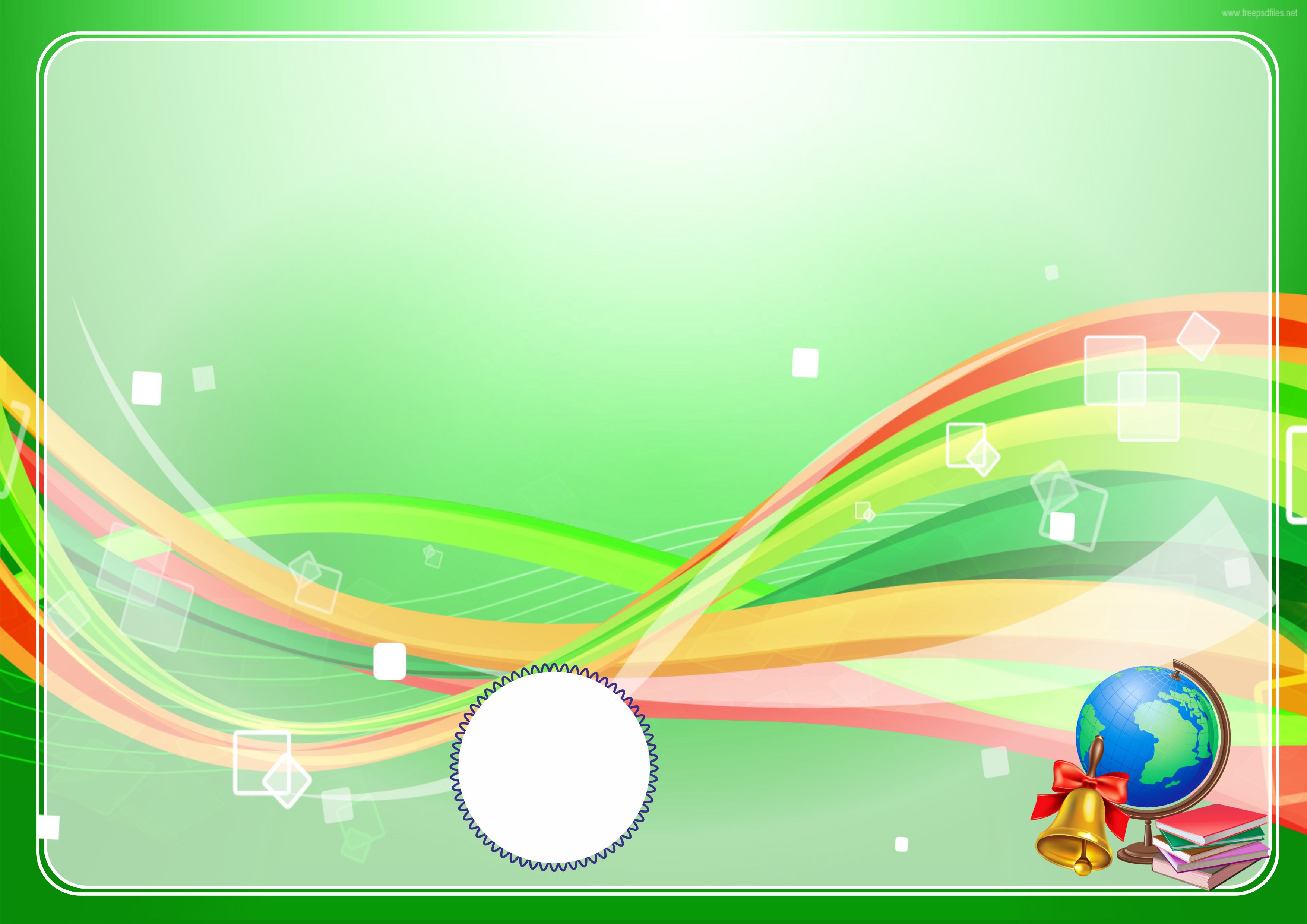 Birgalikda takrorlaymiz!
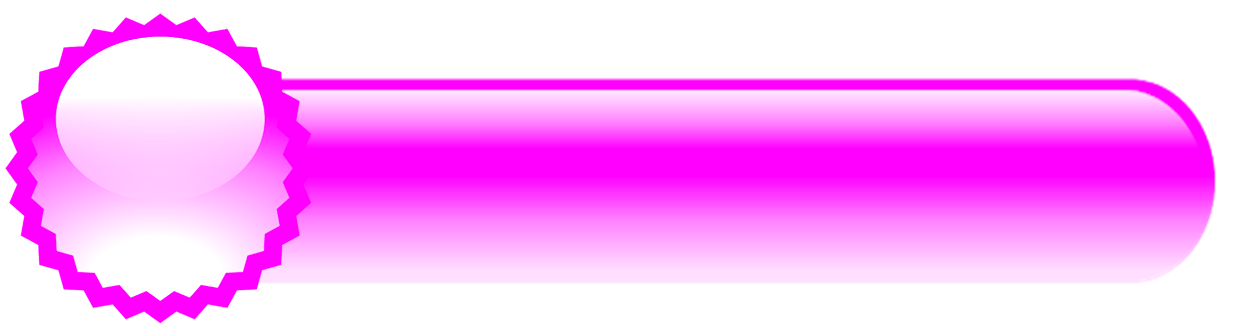 A
darslarda faol 
ishtirok etish
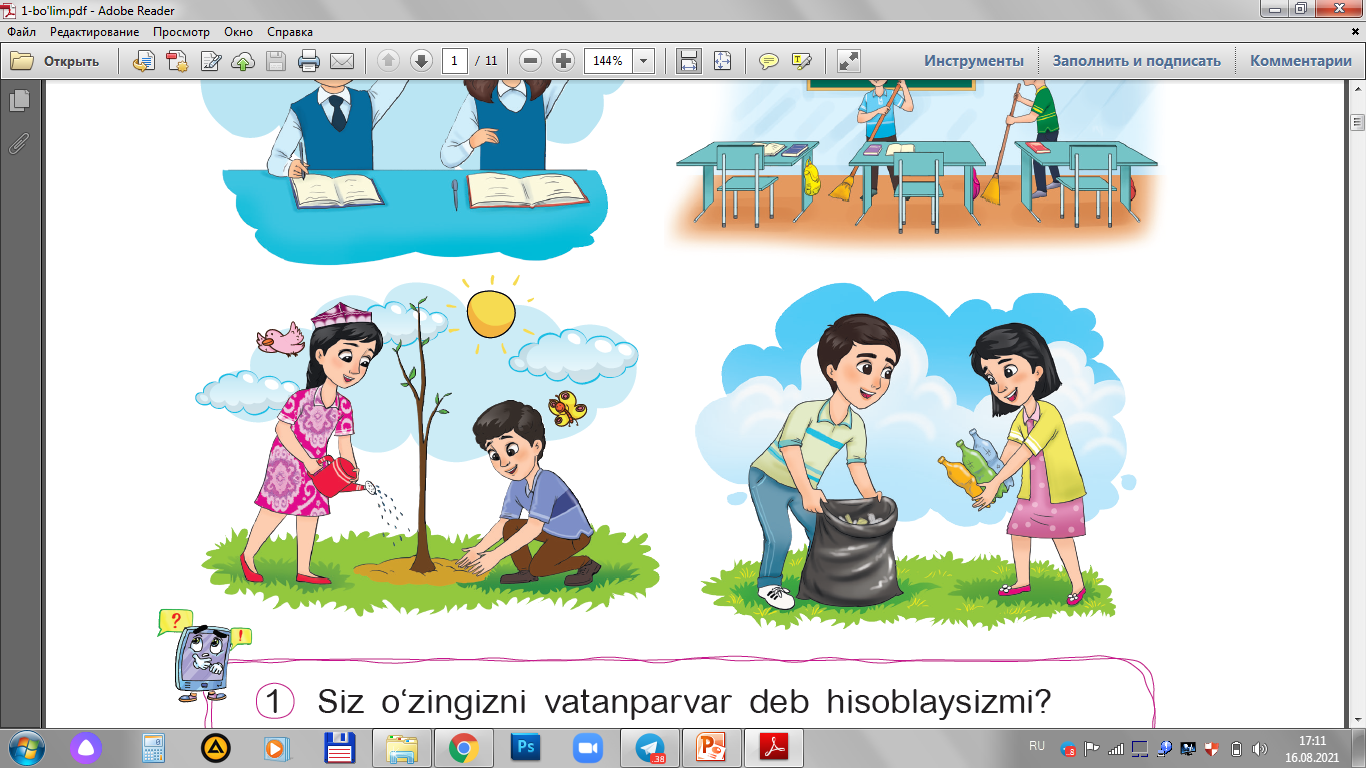 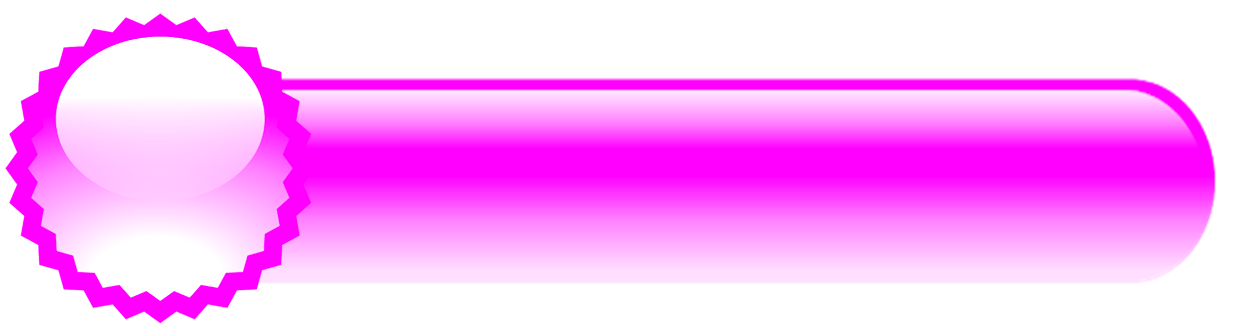 tabiatni muhofaza qilish
B
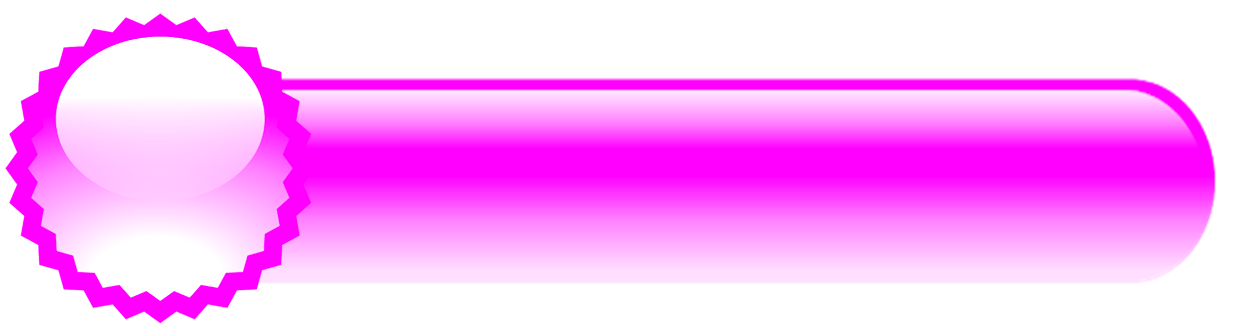 sinf xonalarini toza 
va ozoda tutish
D
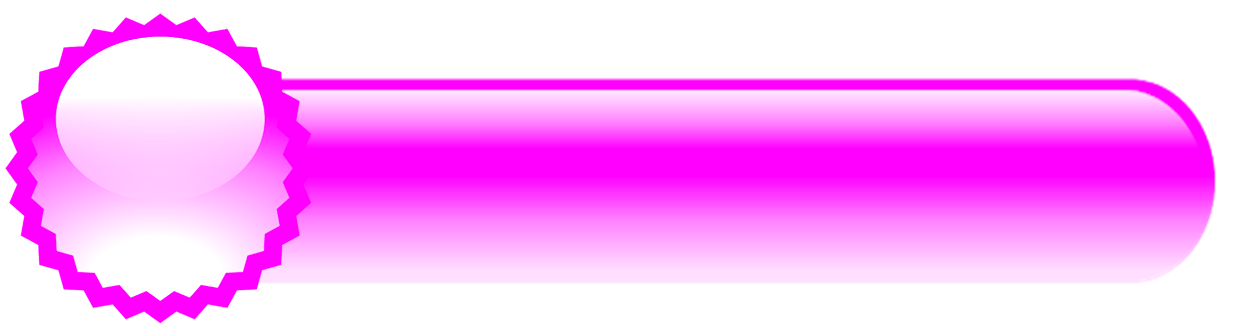 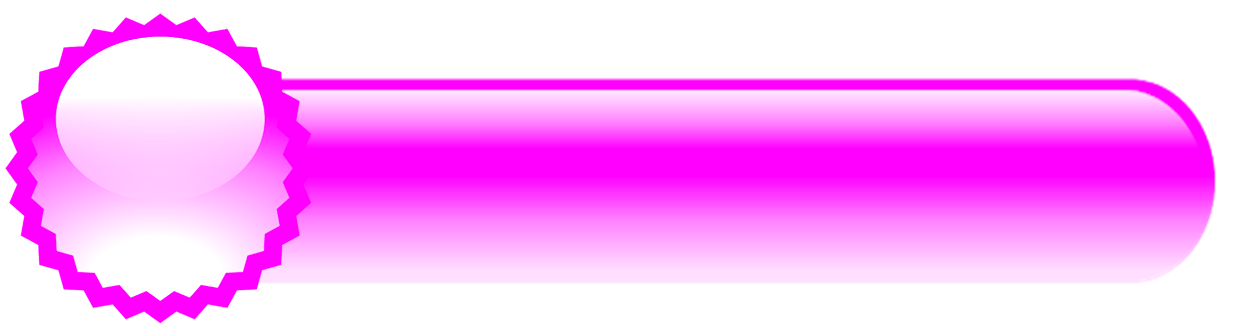 atrofni chiqindilar-
dan tozalash
atrofni chiqindilar-
dan tozalash
E
E
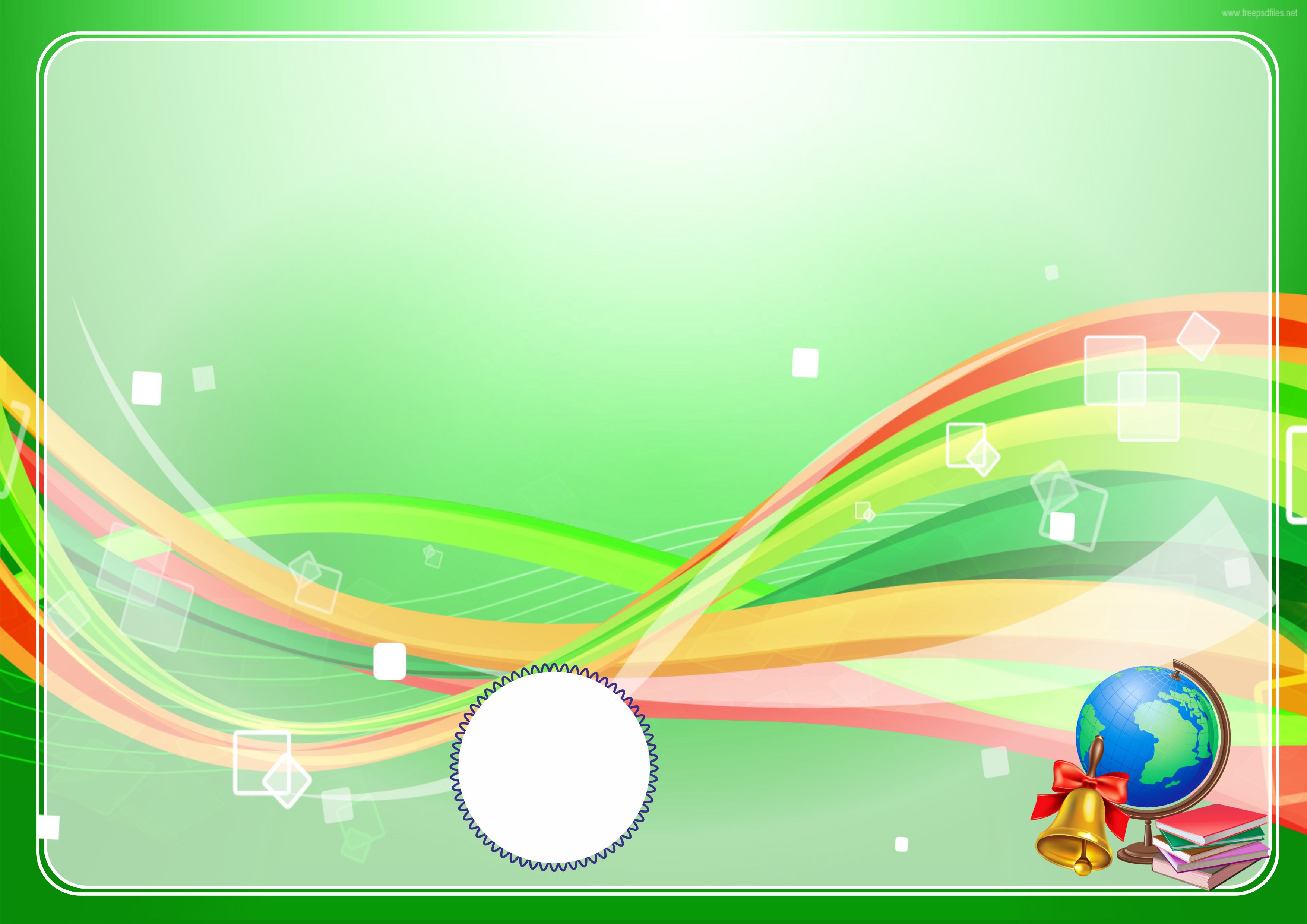 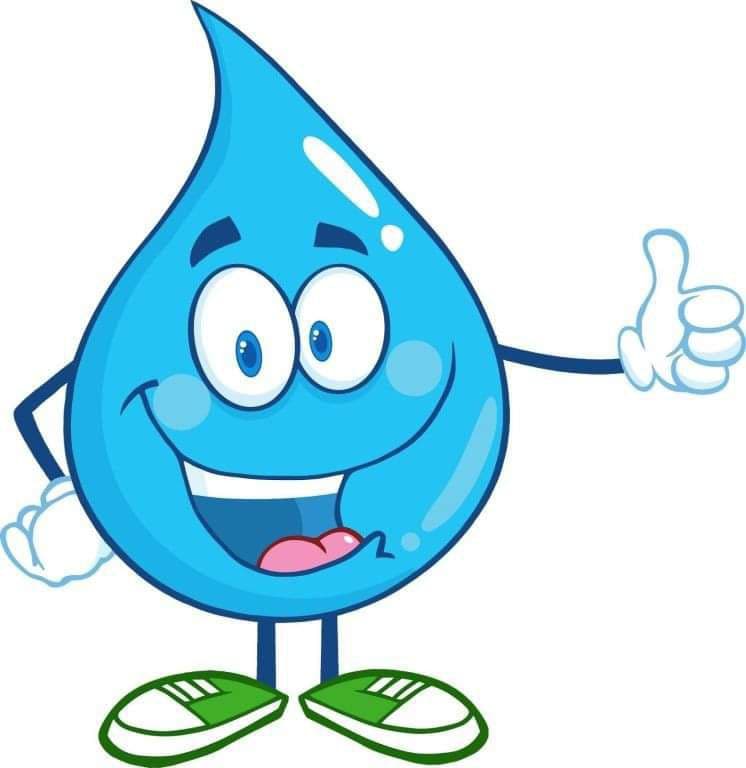 Barakalla!
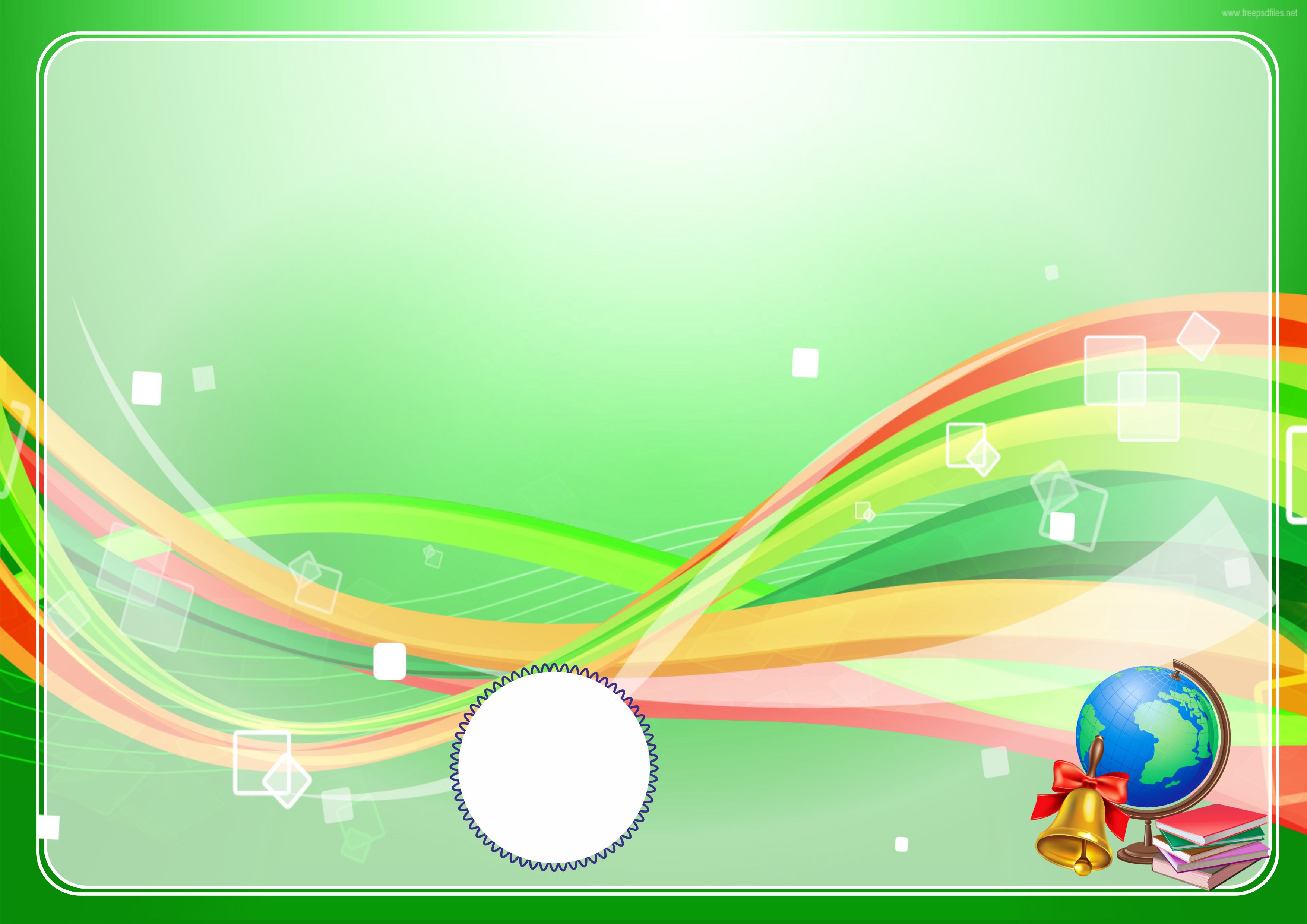 Rasmga qarang. Uni bir so‘z bilan ifodalang?
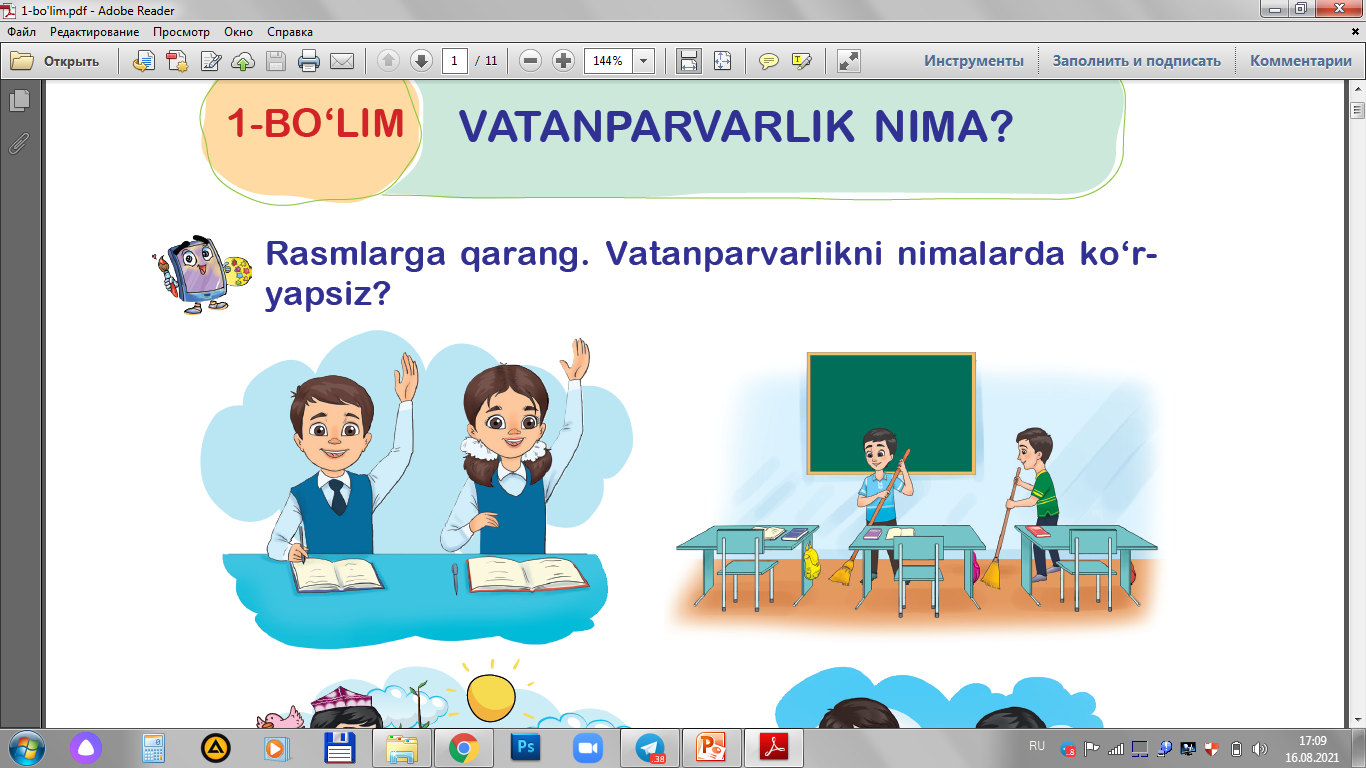 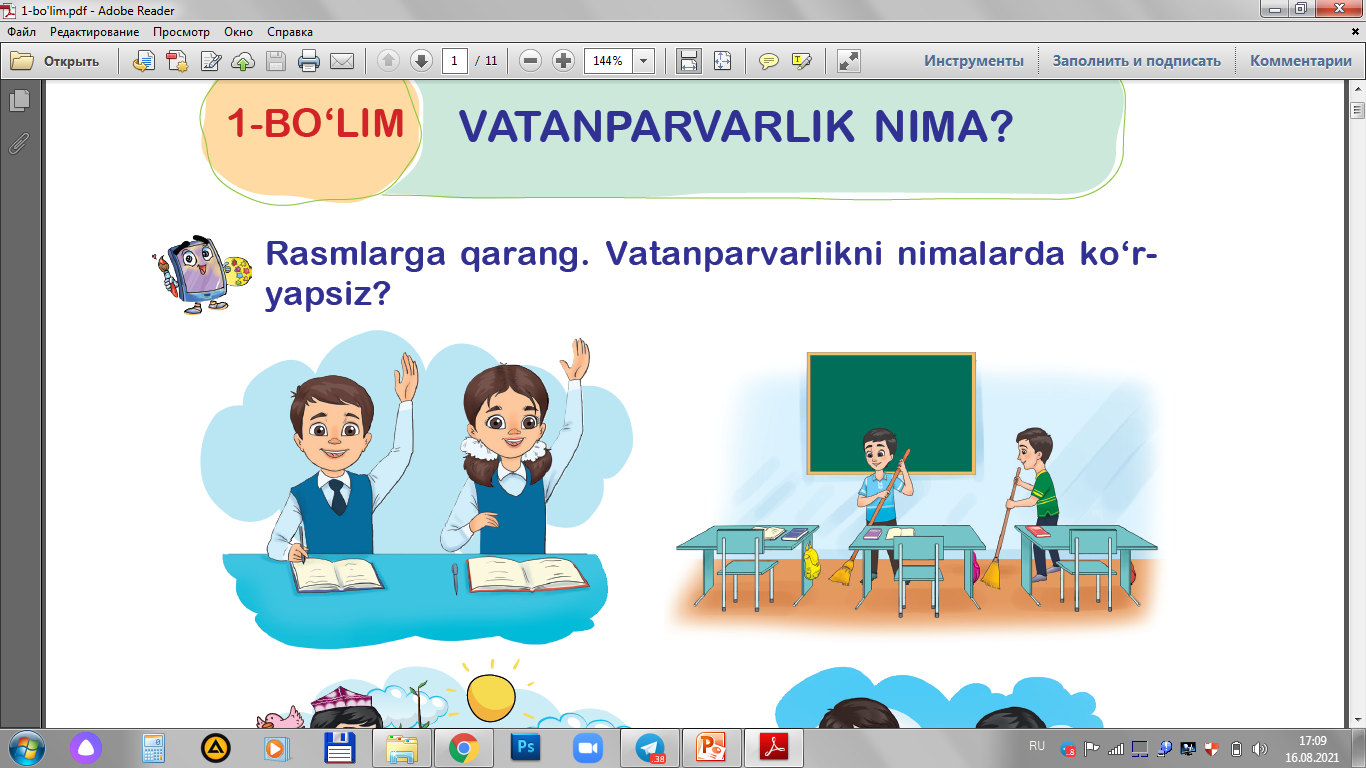 faollik
tozalik
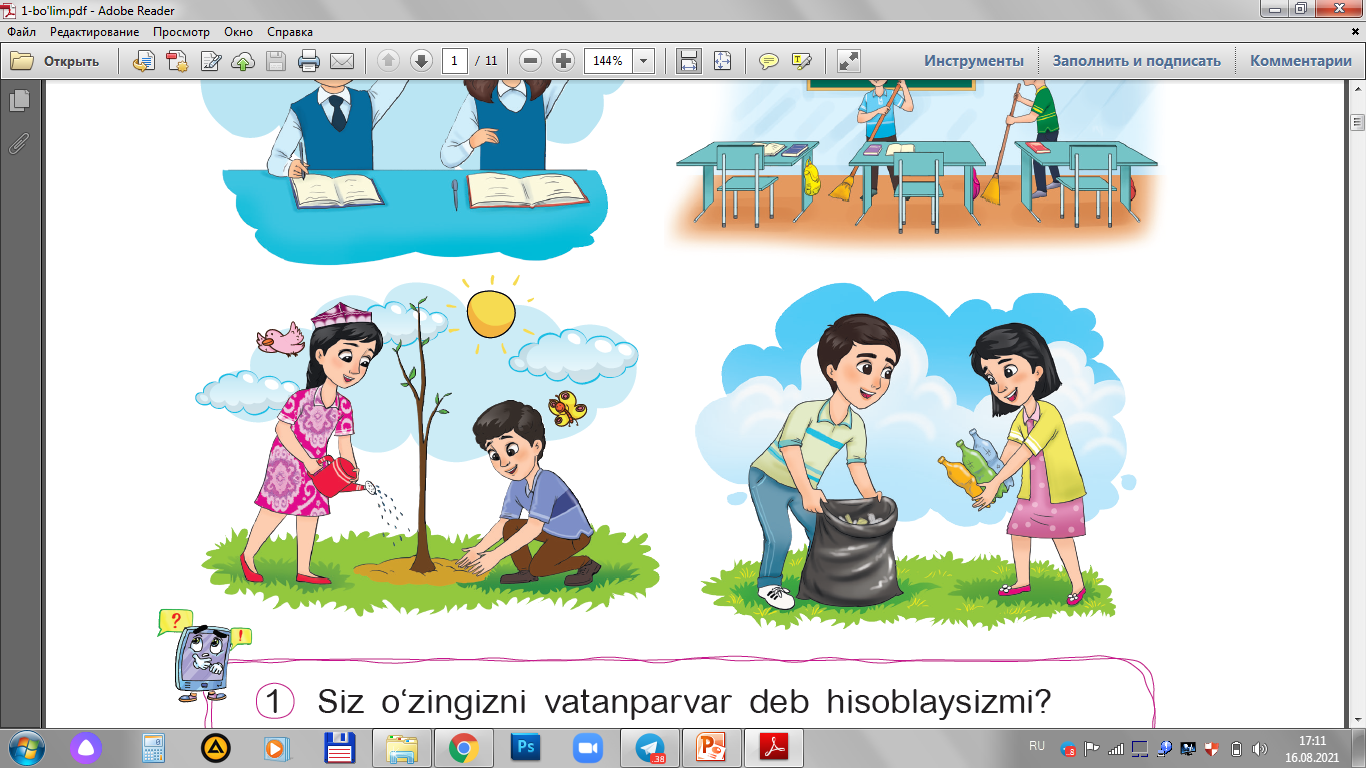 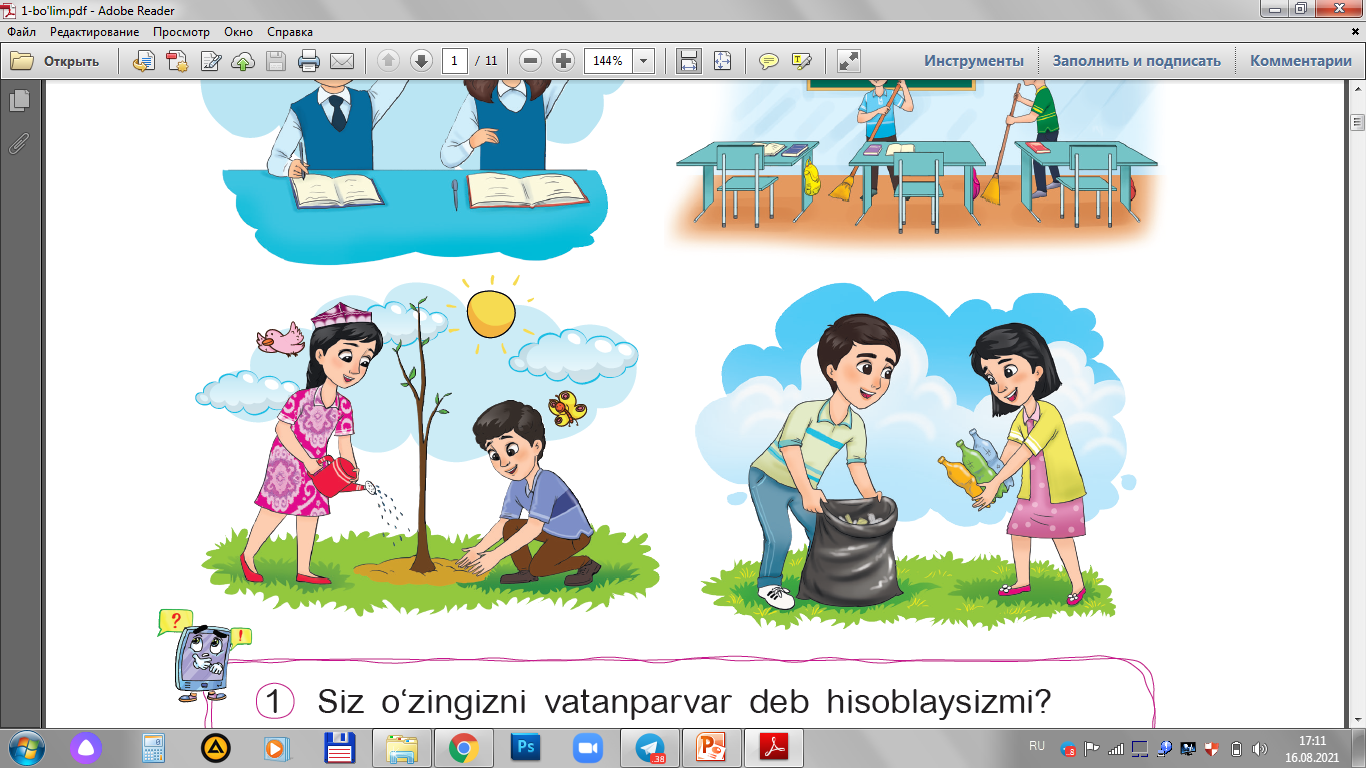 ozodalik
mehnatsevarlik
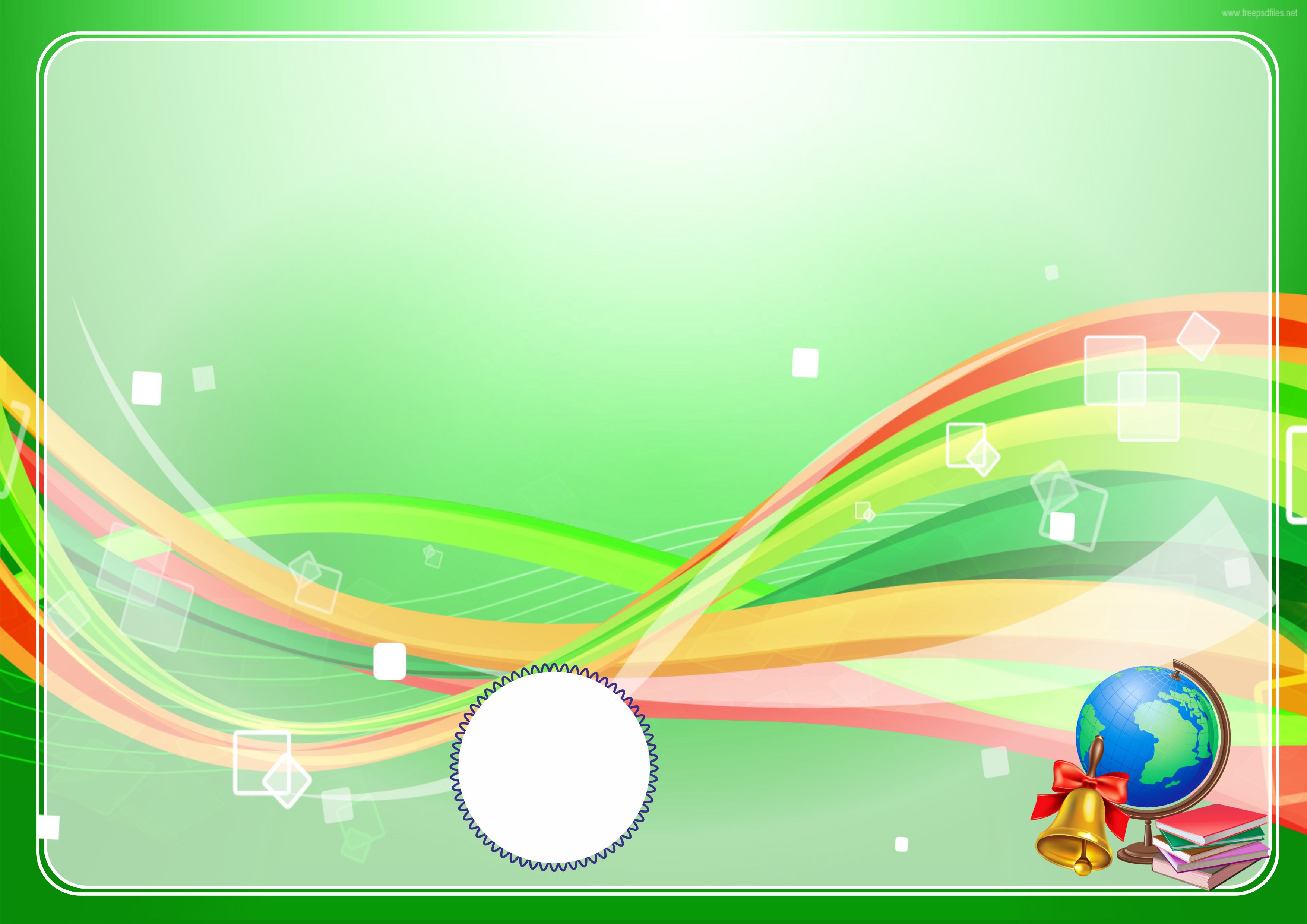 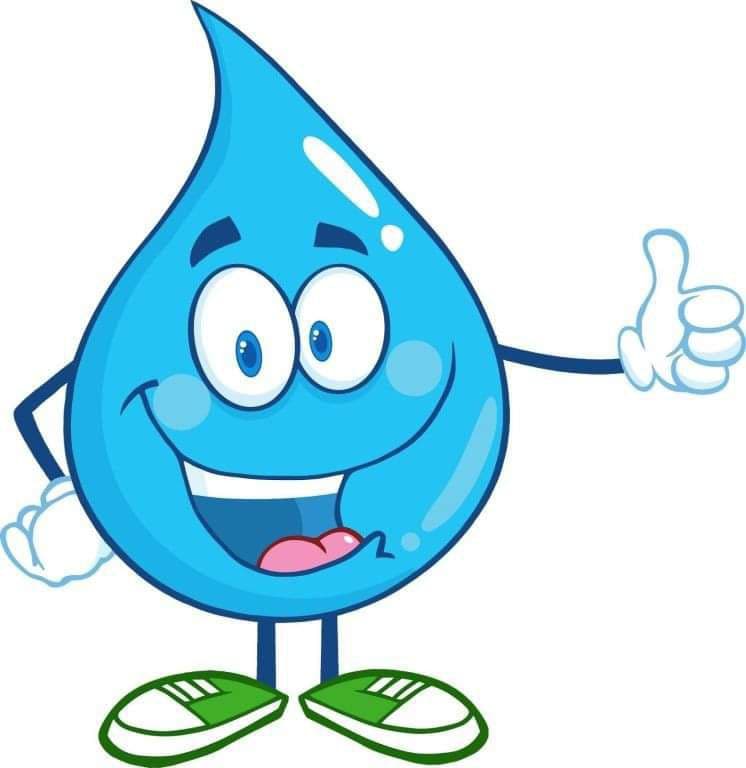 Barakalla!
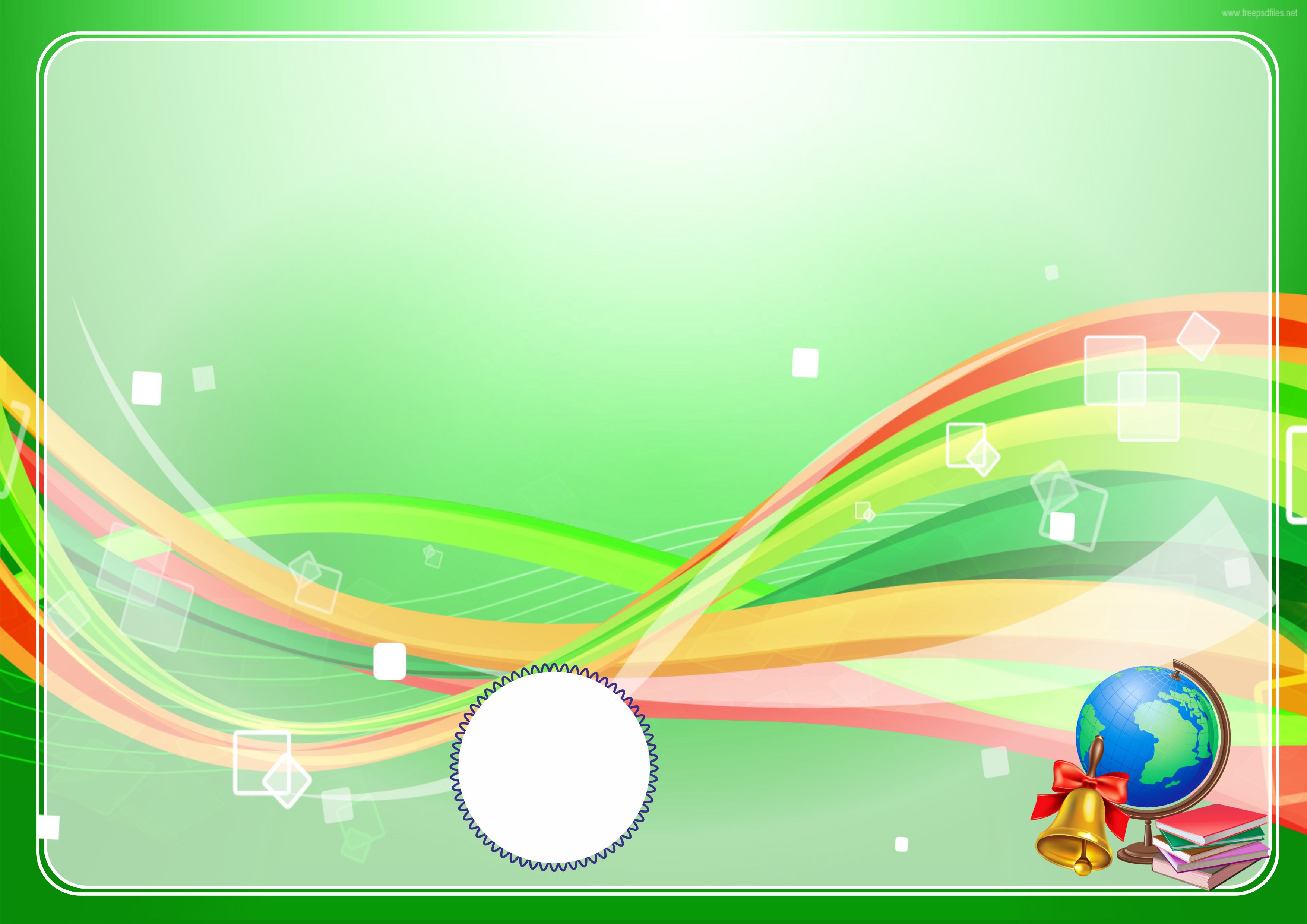 Rasmlarga mos gap tuzib, daftaringizga yozing.
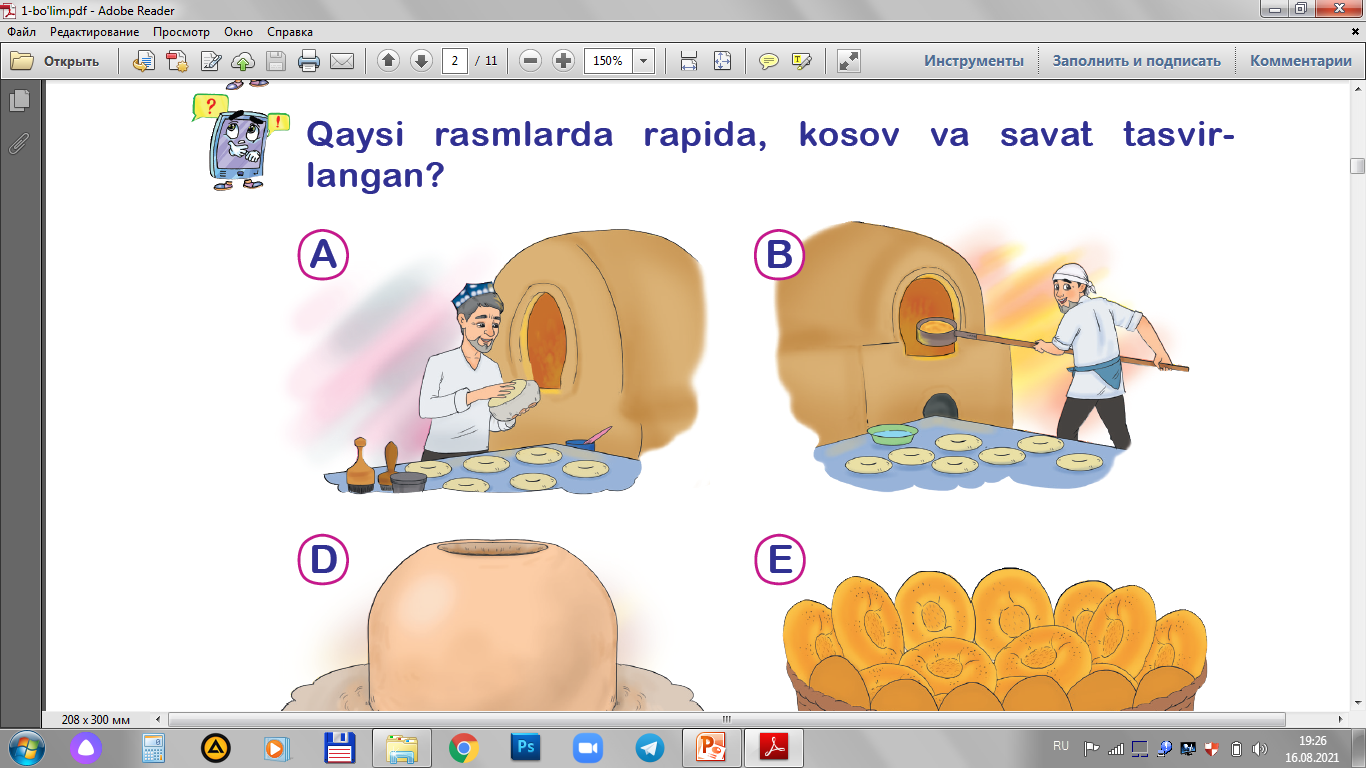 1
2
3
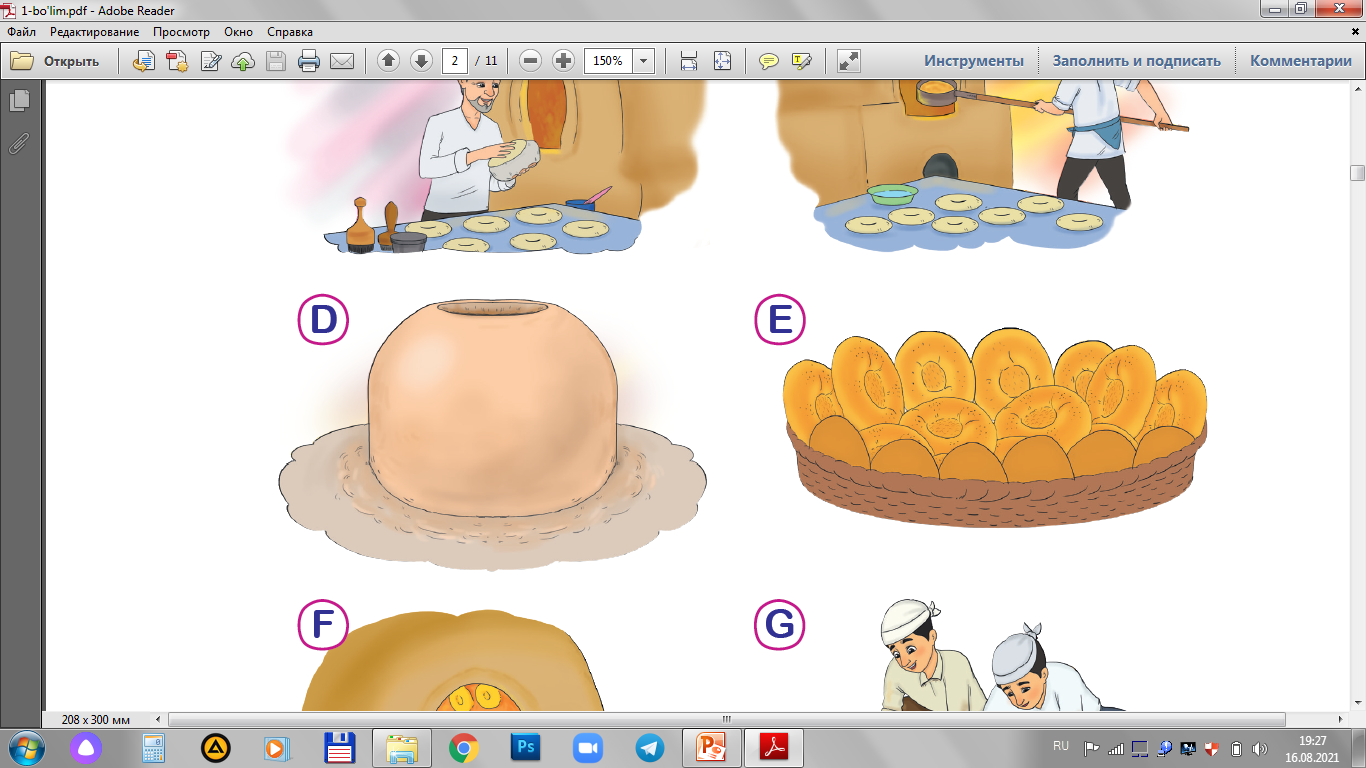 1
Novvoy rapidada non yopdi.
2
U tandirda pishgan nonlarni uzdi.
3
So‘ng uzilgan nonlarni savatga taxladi.
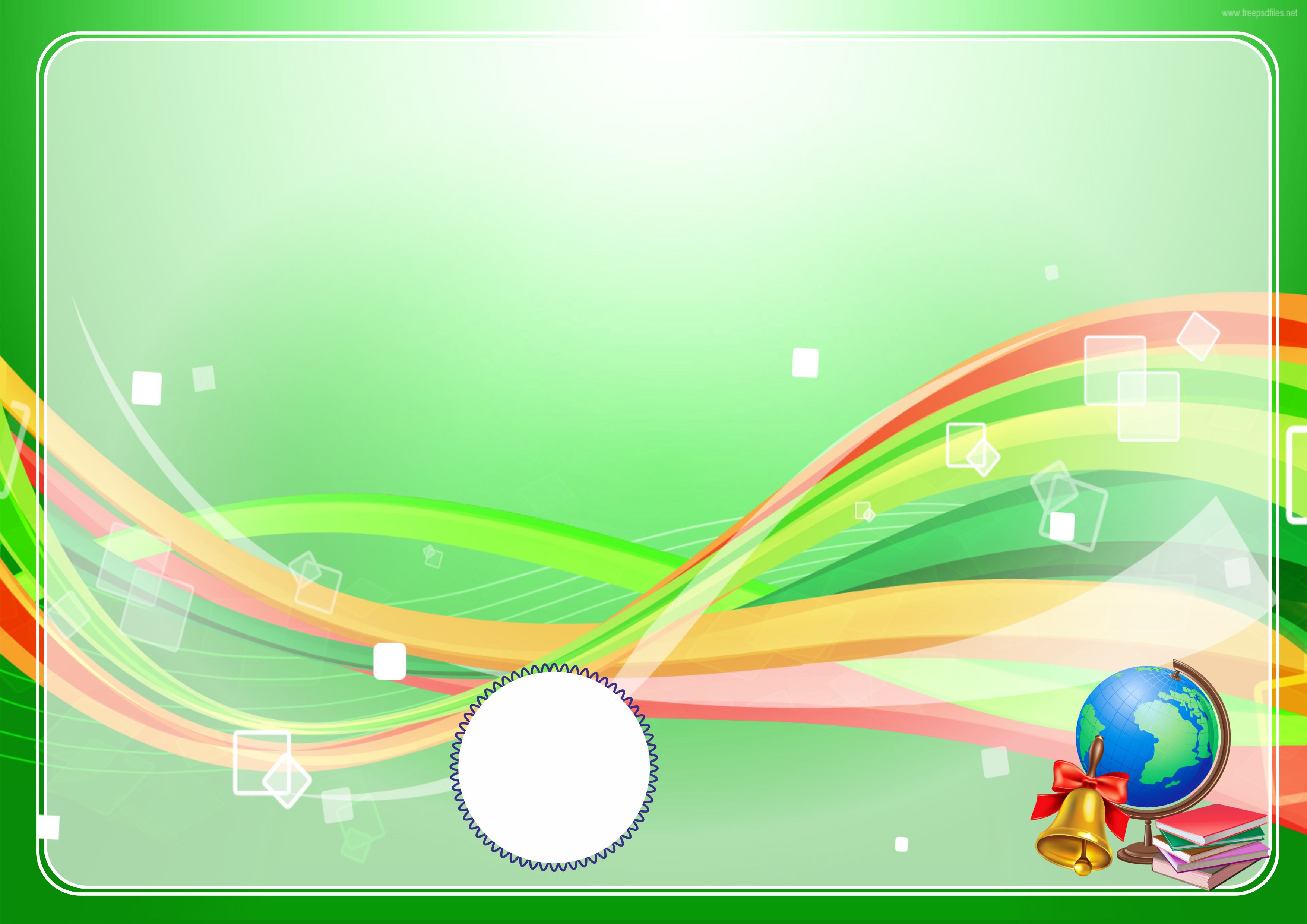 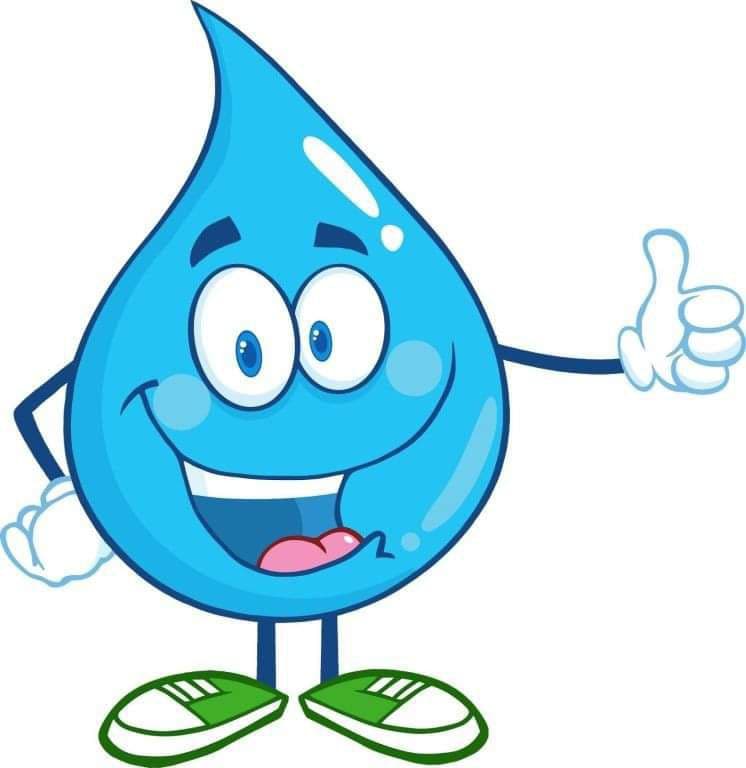 Barakalla!
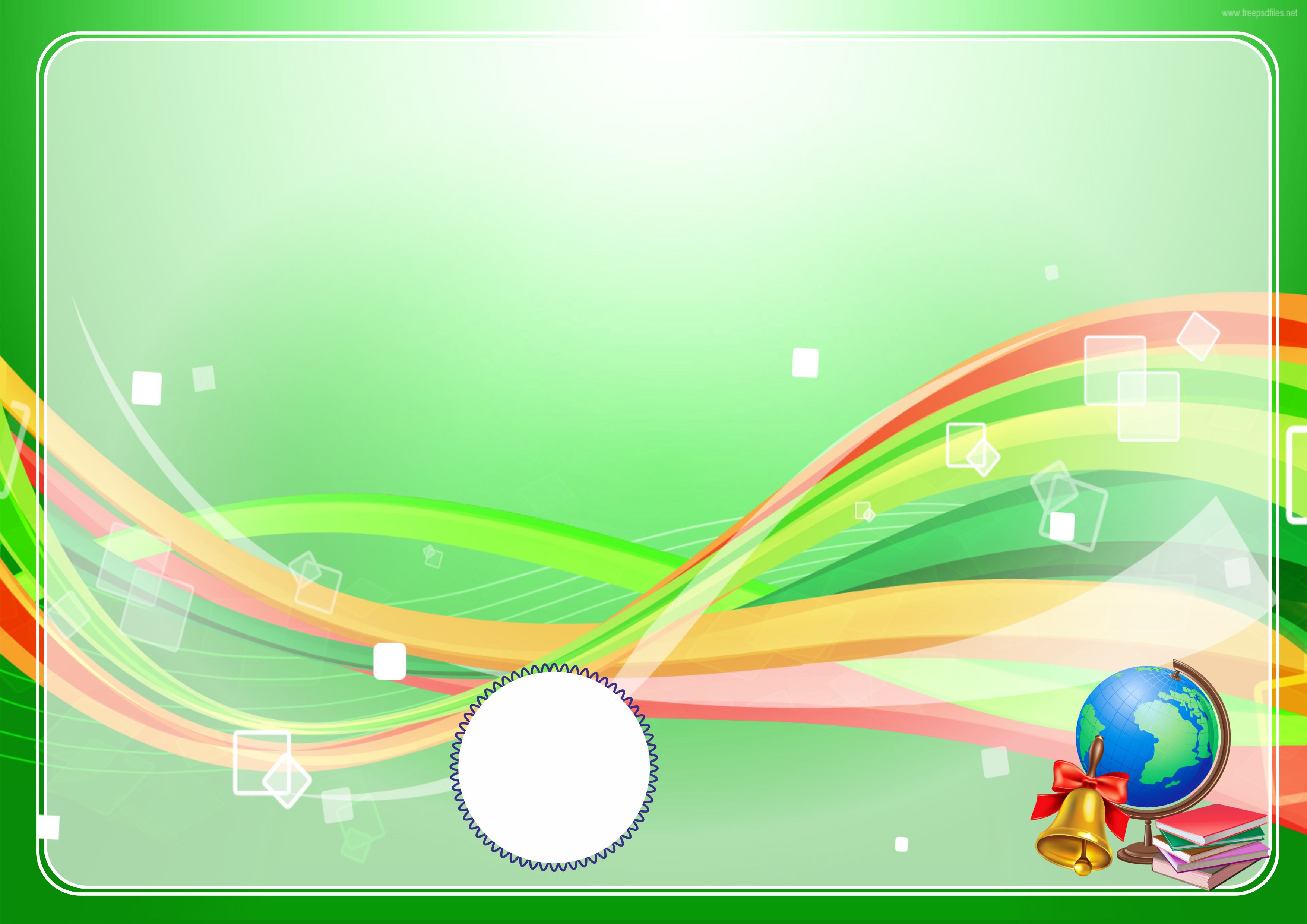 Hikoya qahramonlari nomini ayting.
Chumolining jasorati
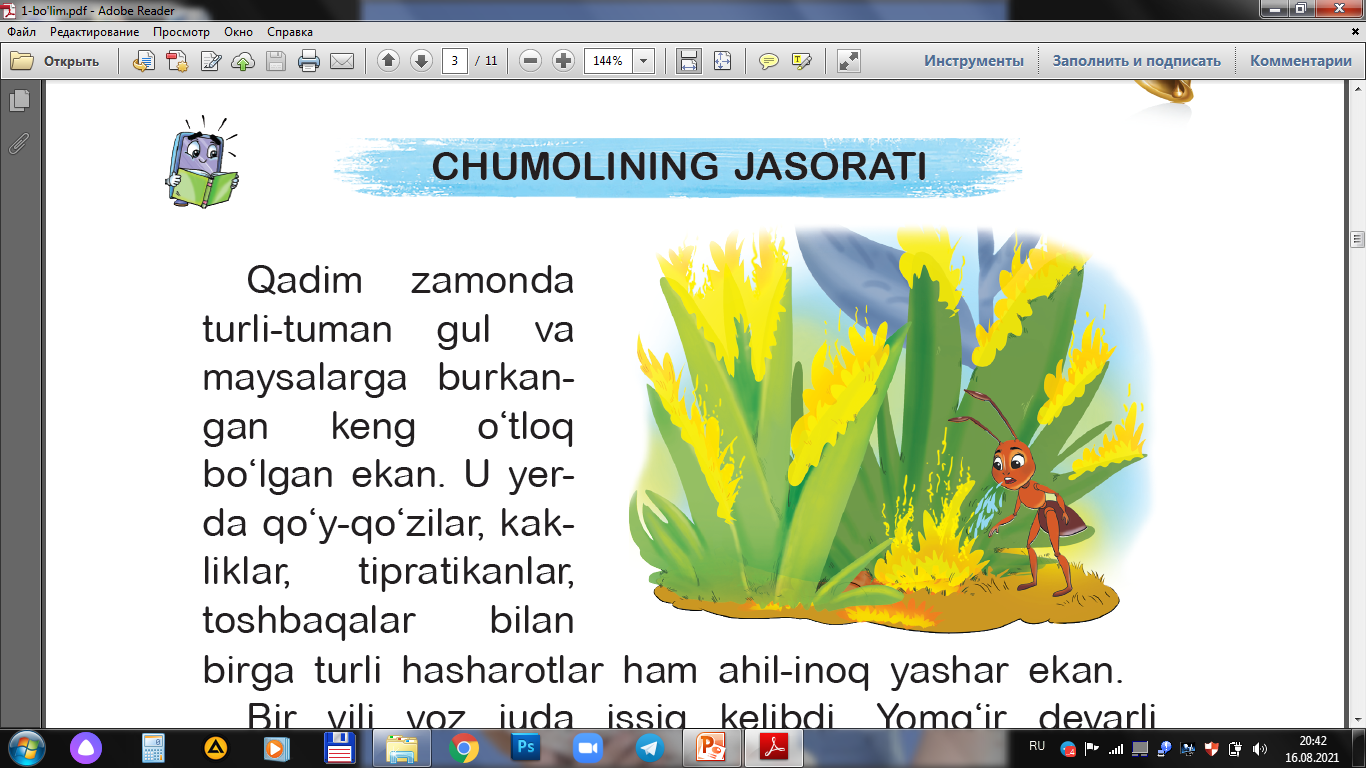 asalari
chumoli
toshbaqa
kaklik
qo‘y-qo‘zilar
tipratikan
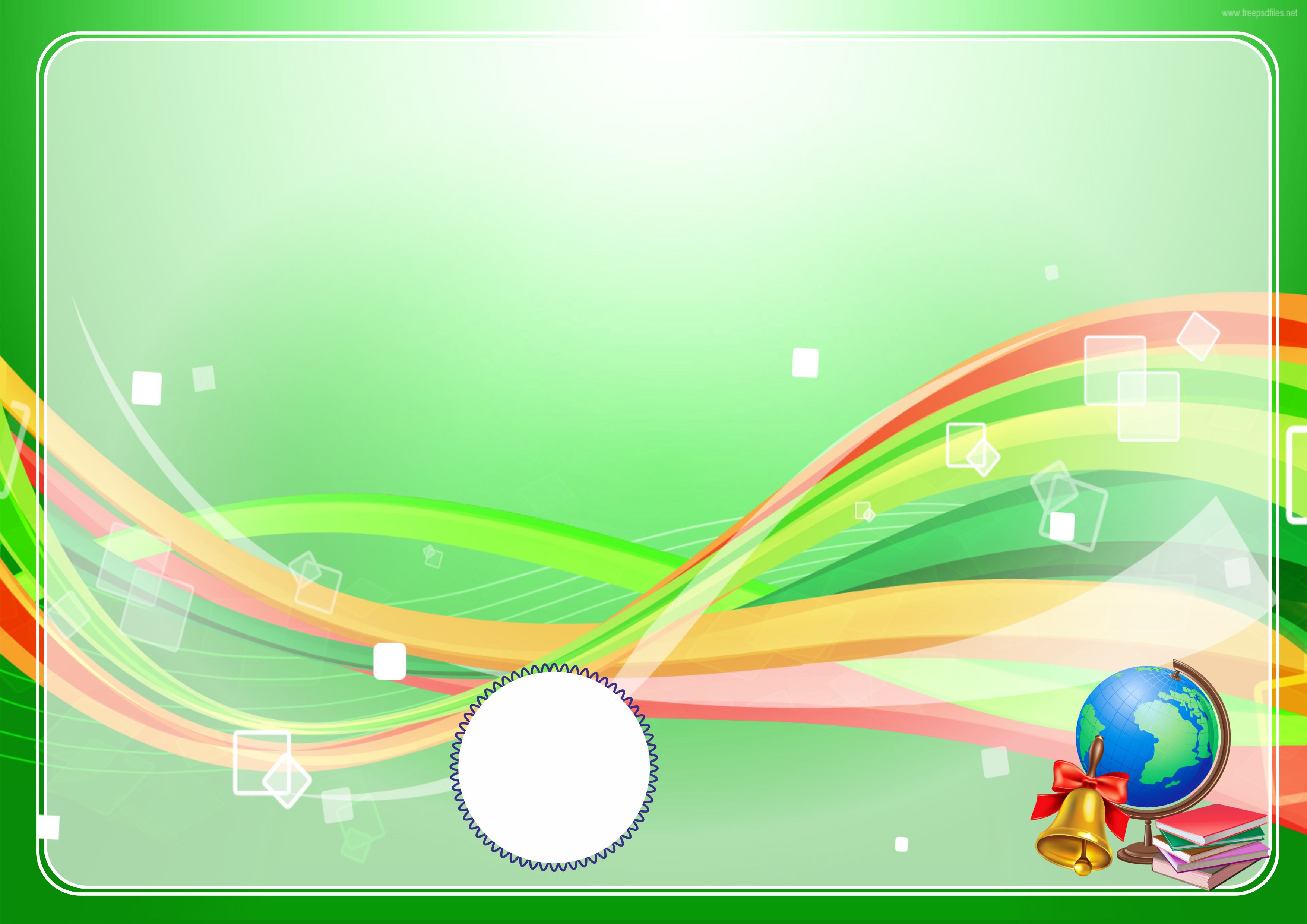 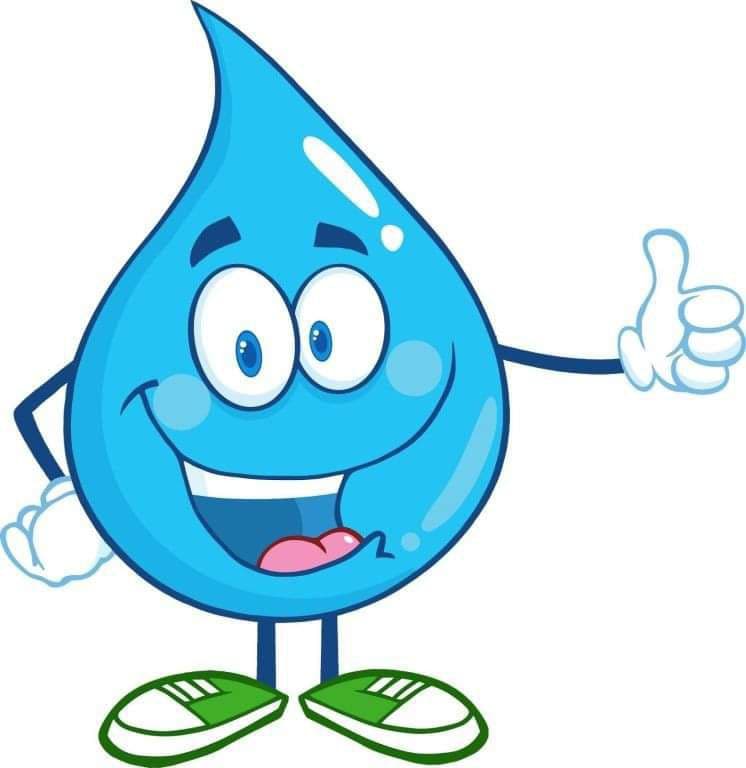 Barakalla!
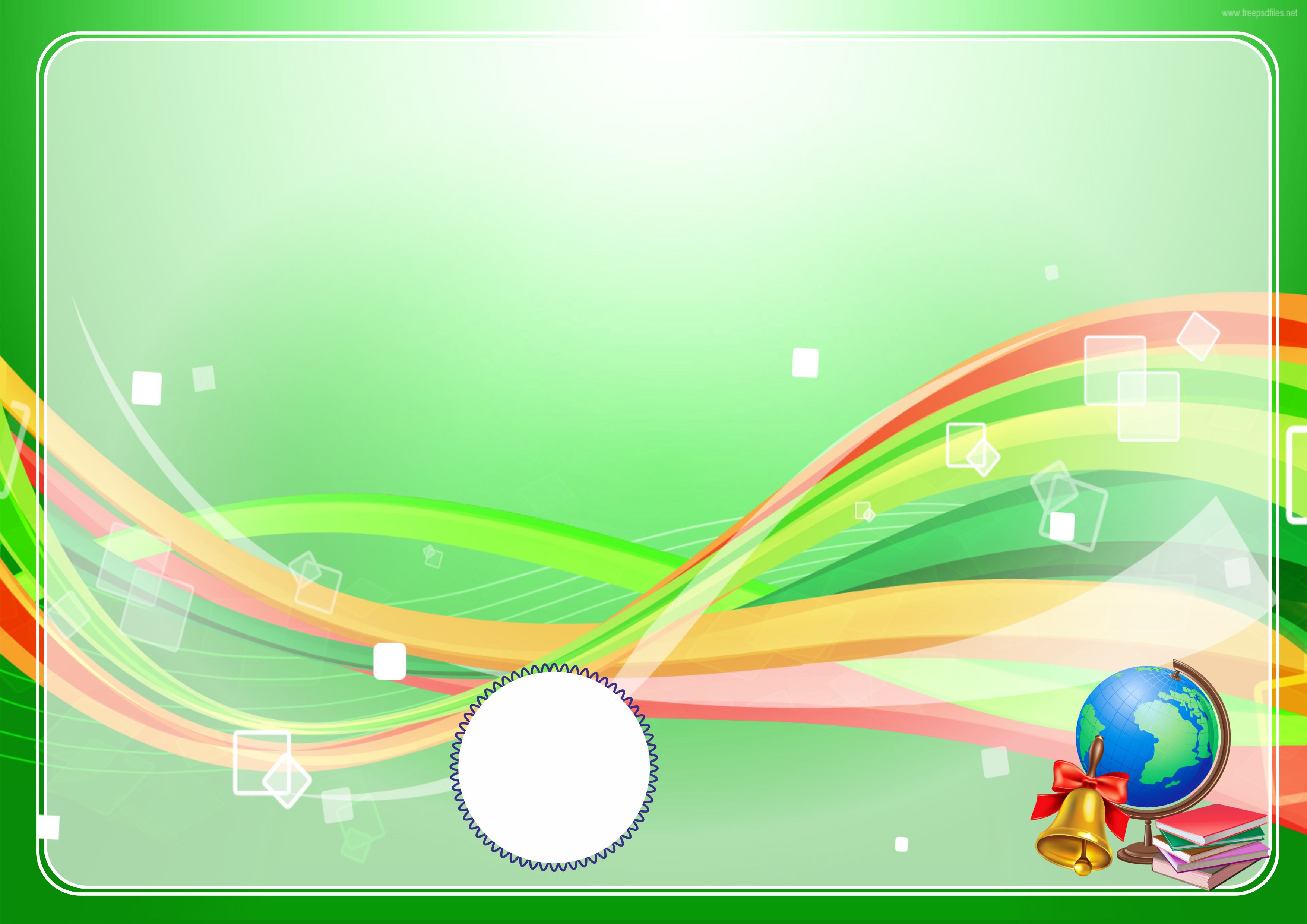 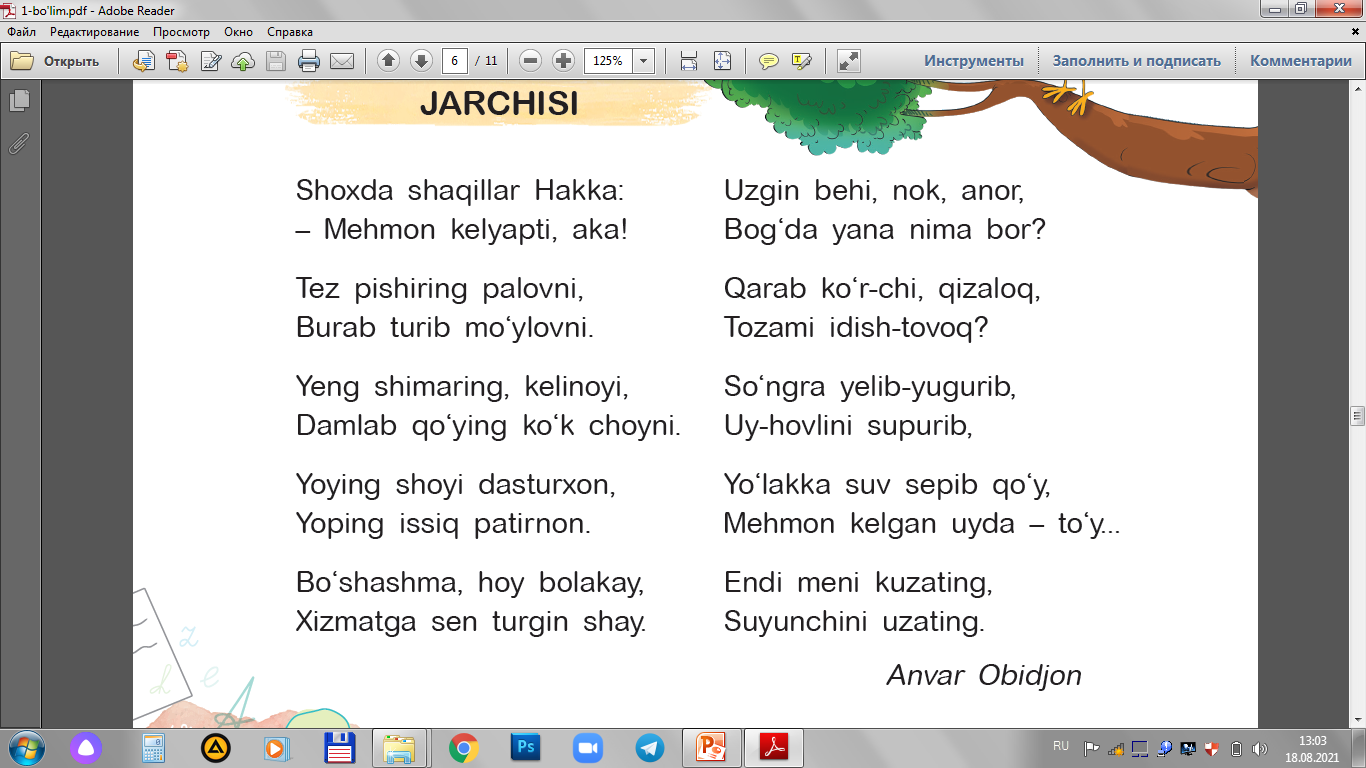 Yashiringan so‘zni toping.
Mahallamiz jarchisi   
                           Anvar Obidjon
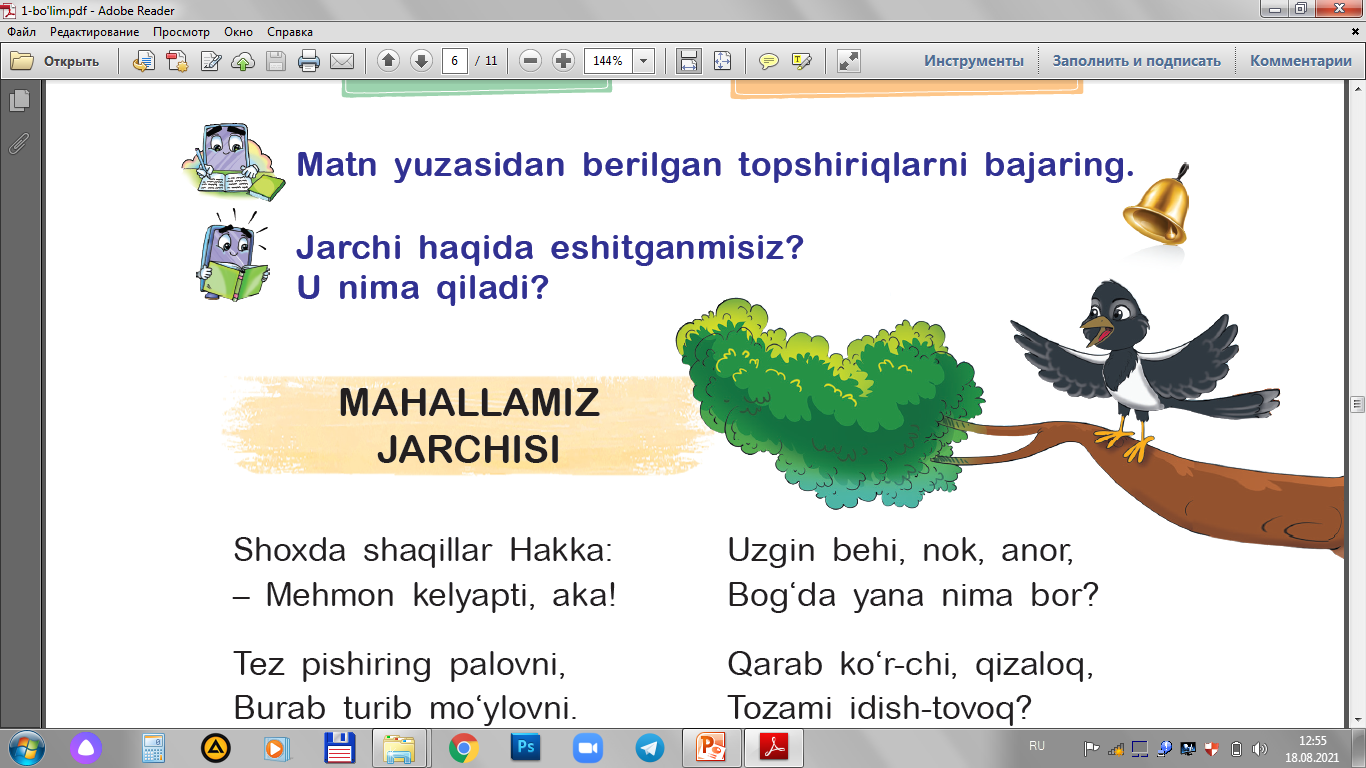 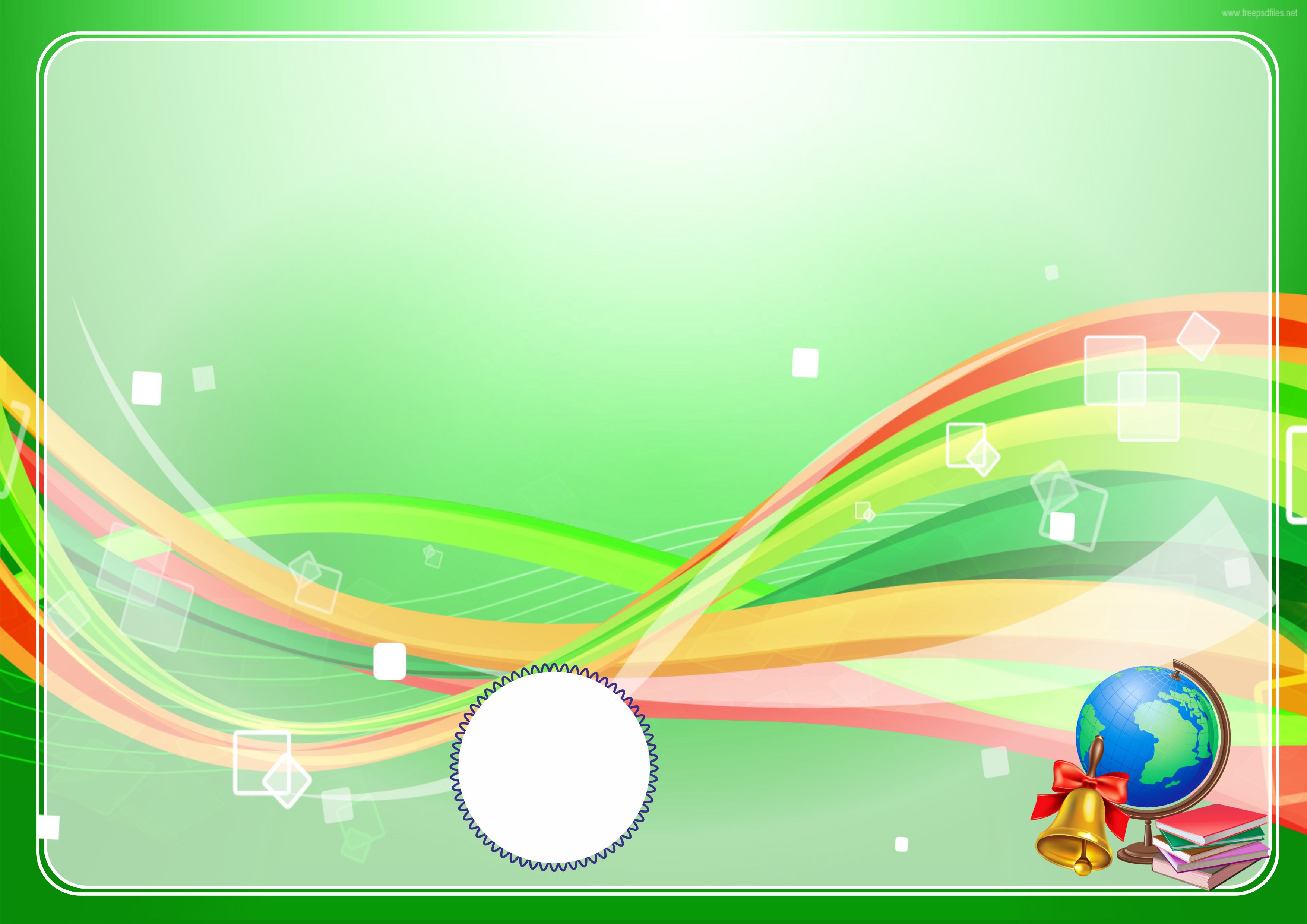 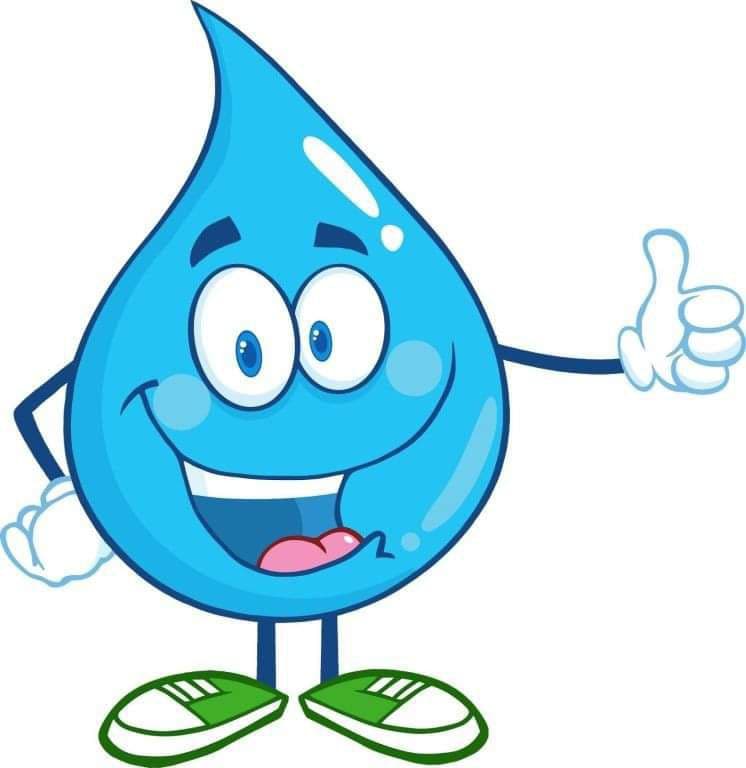 Barakalla!
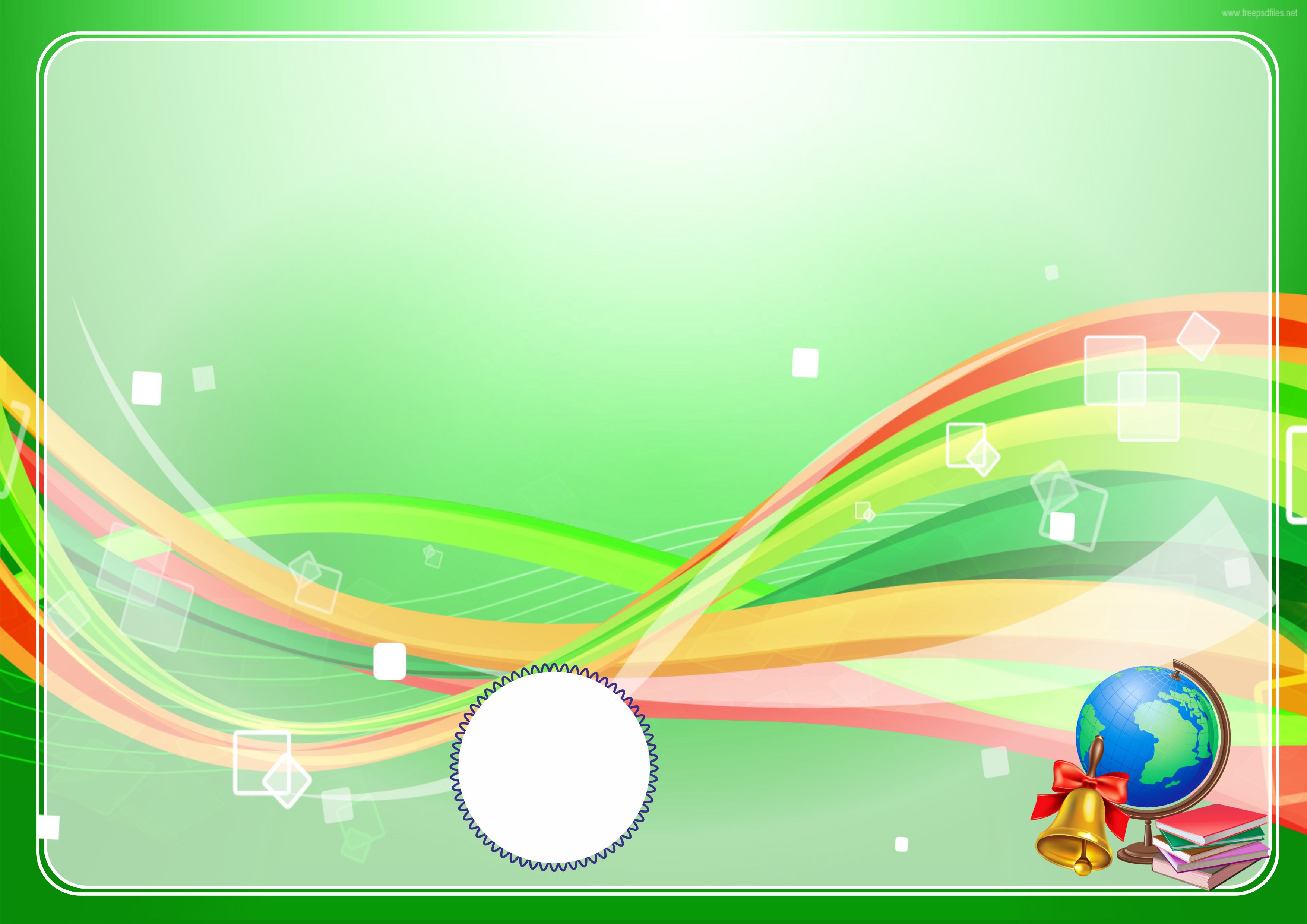 Rasmlarga mos sarlavhani ayting.
Mahallamiz 
jarchisi
Chumolining jasorati
Oshxonamiz 
ramzi
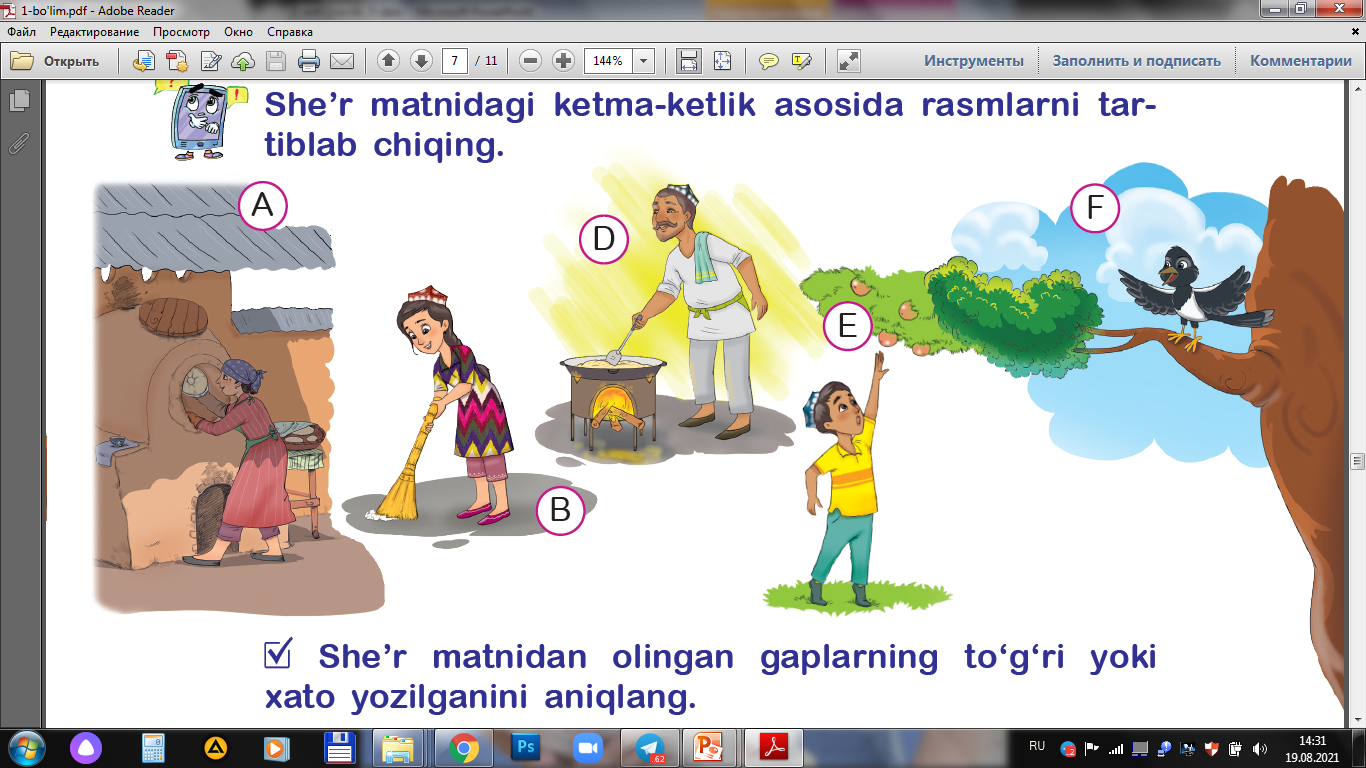 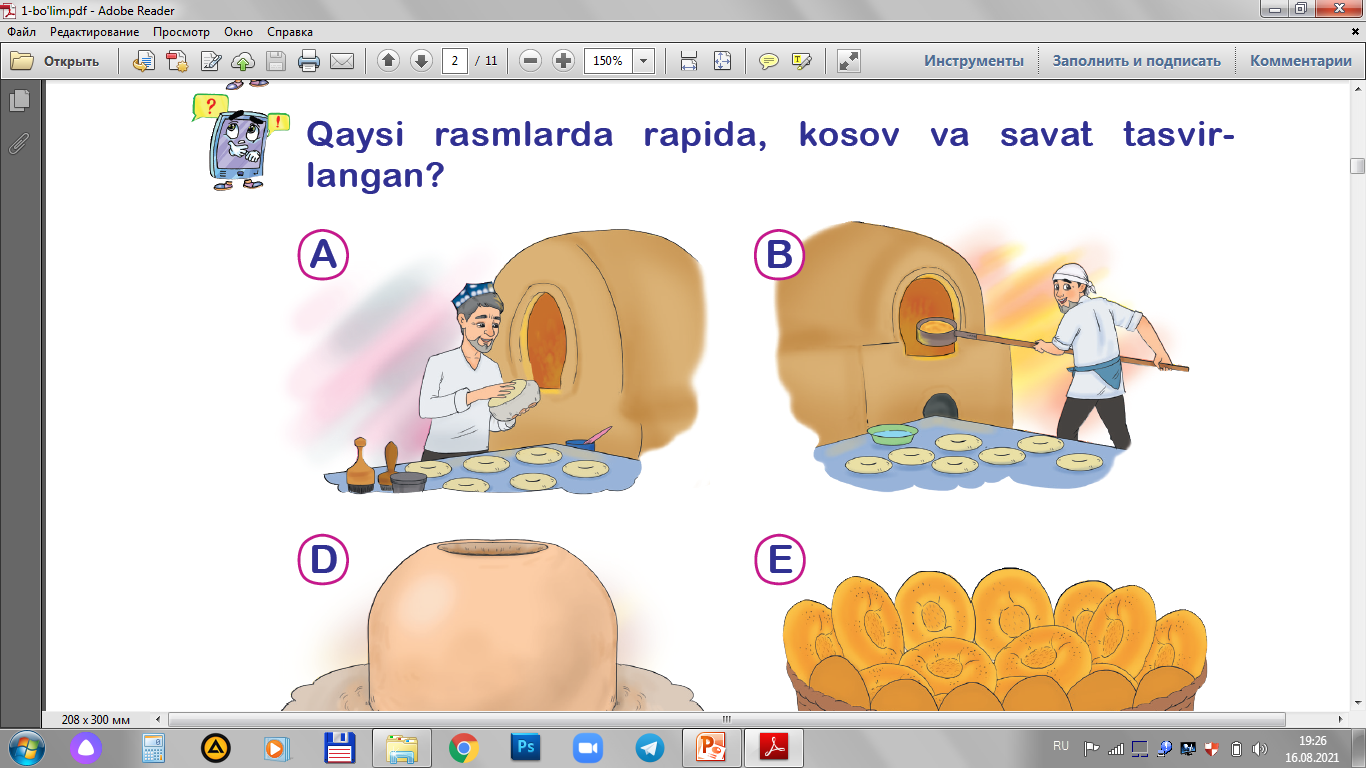 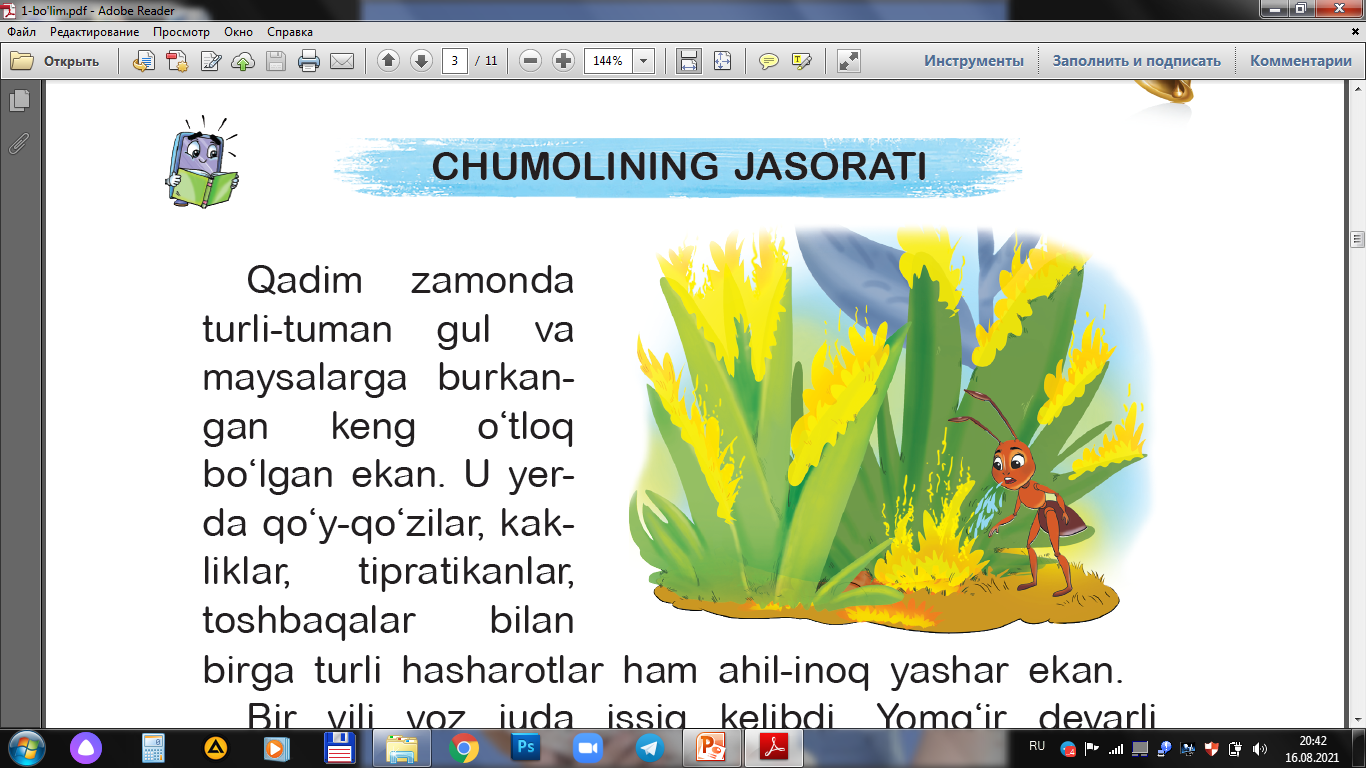 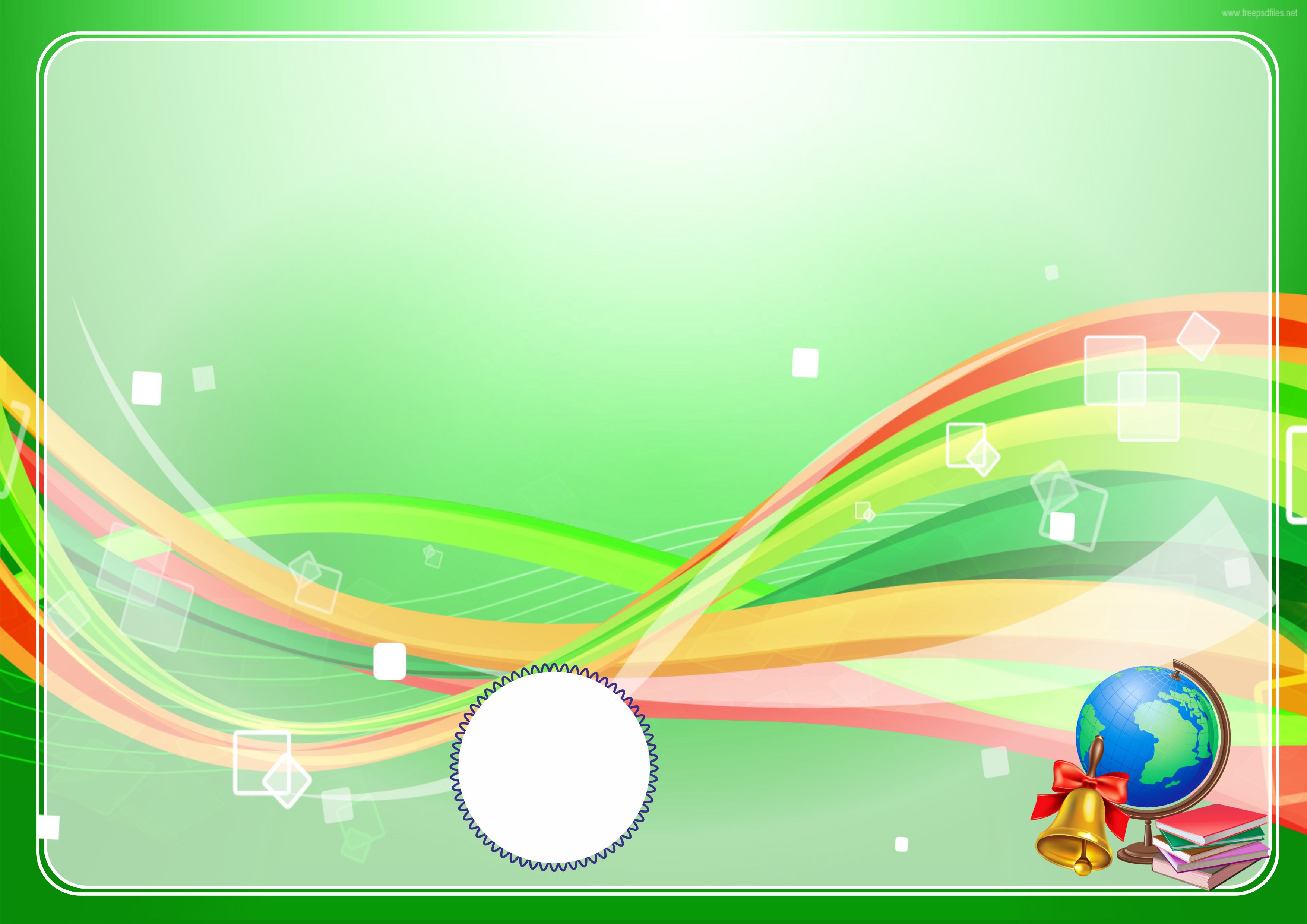 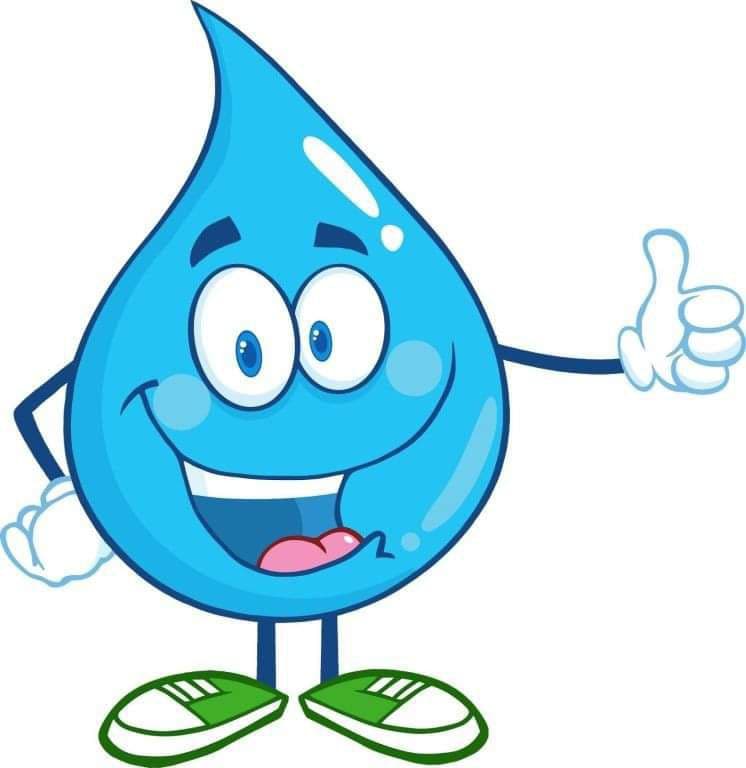 Barakalla!
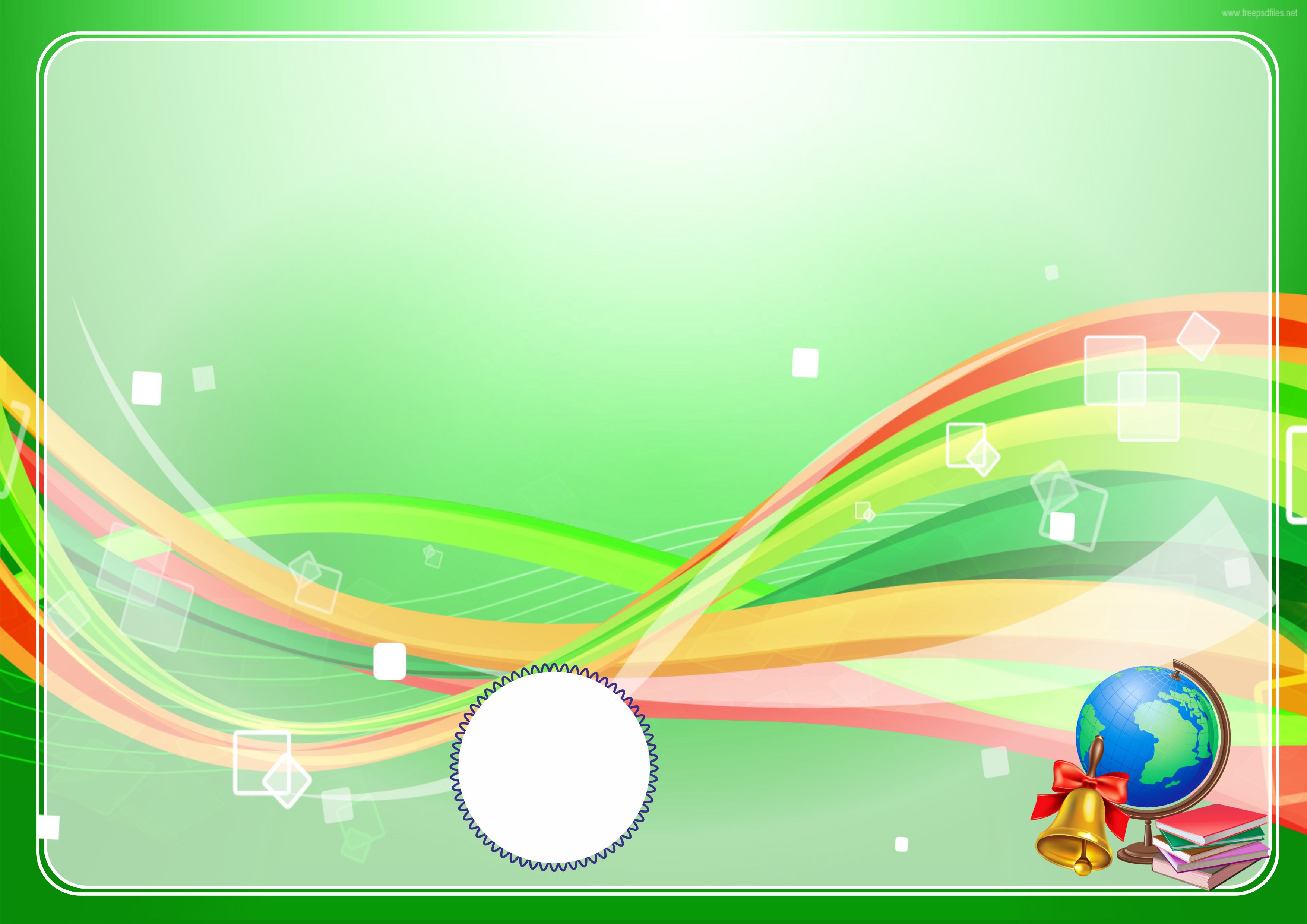 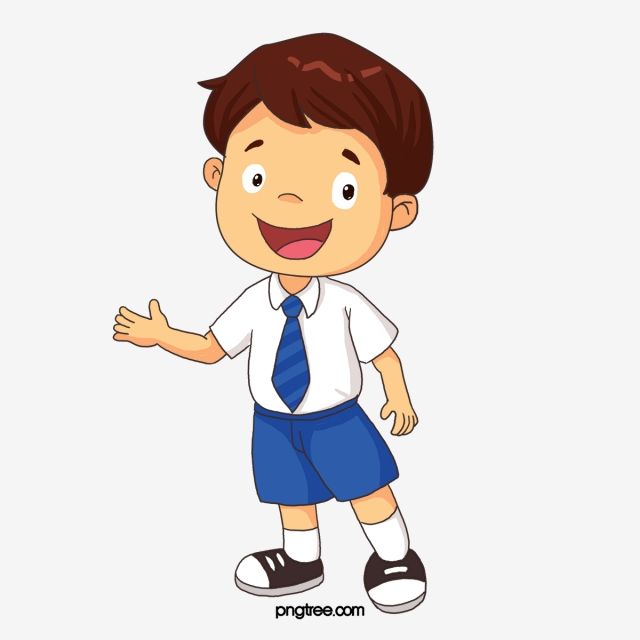 Bugungi dars haqida
oila a’zolaringiz bilan suhbatlashing.
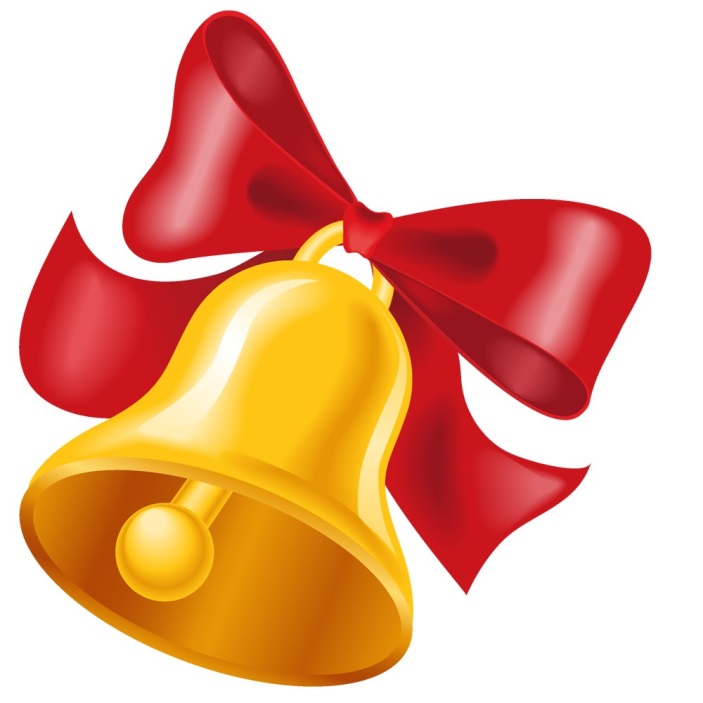